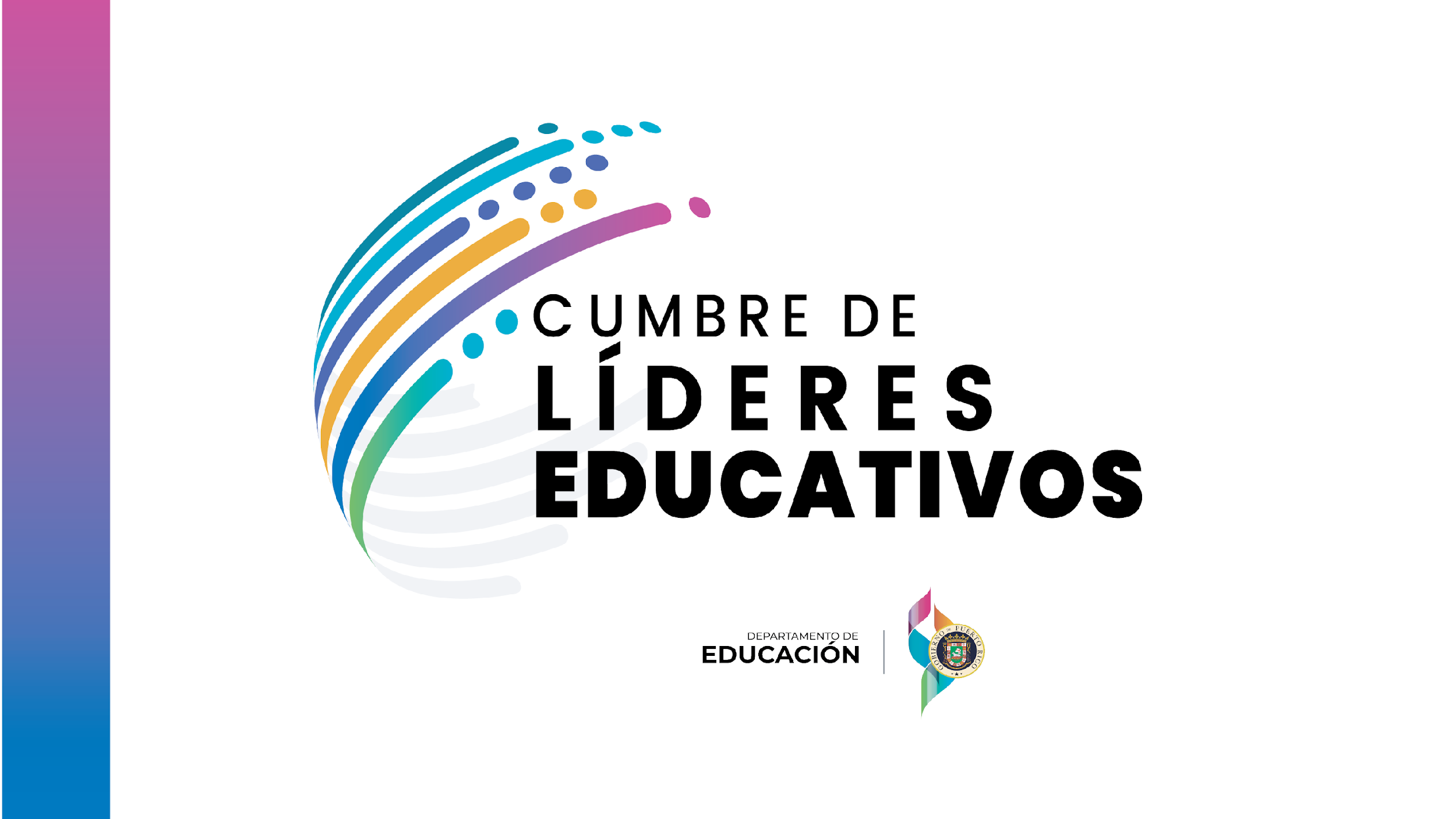 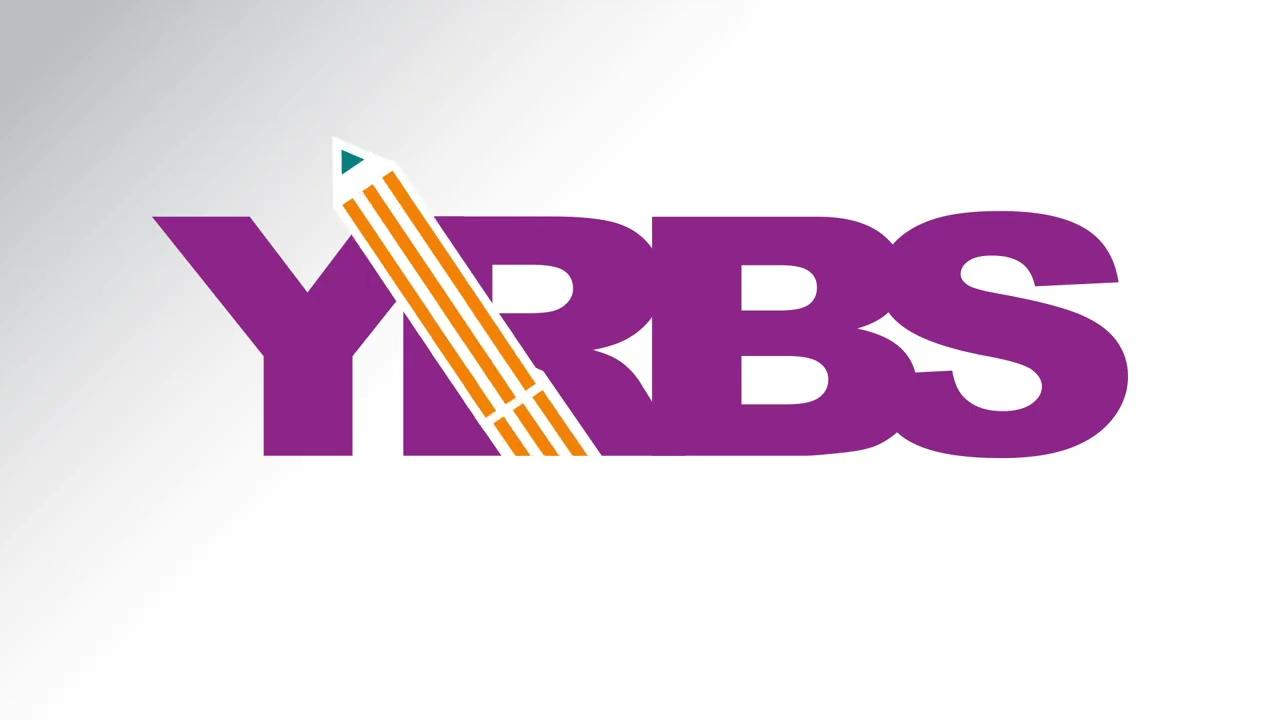 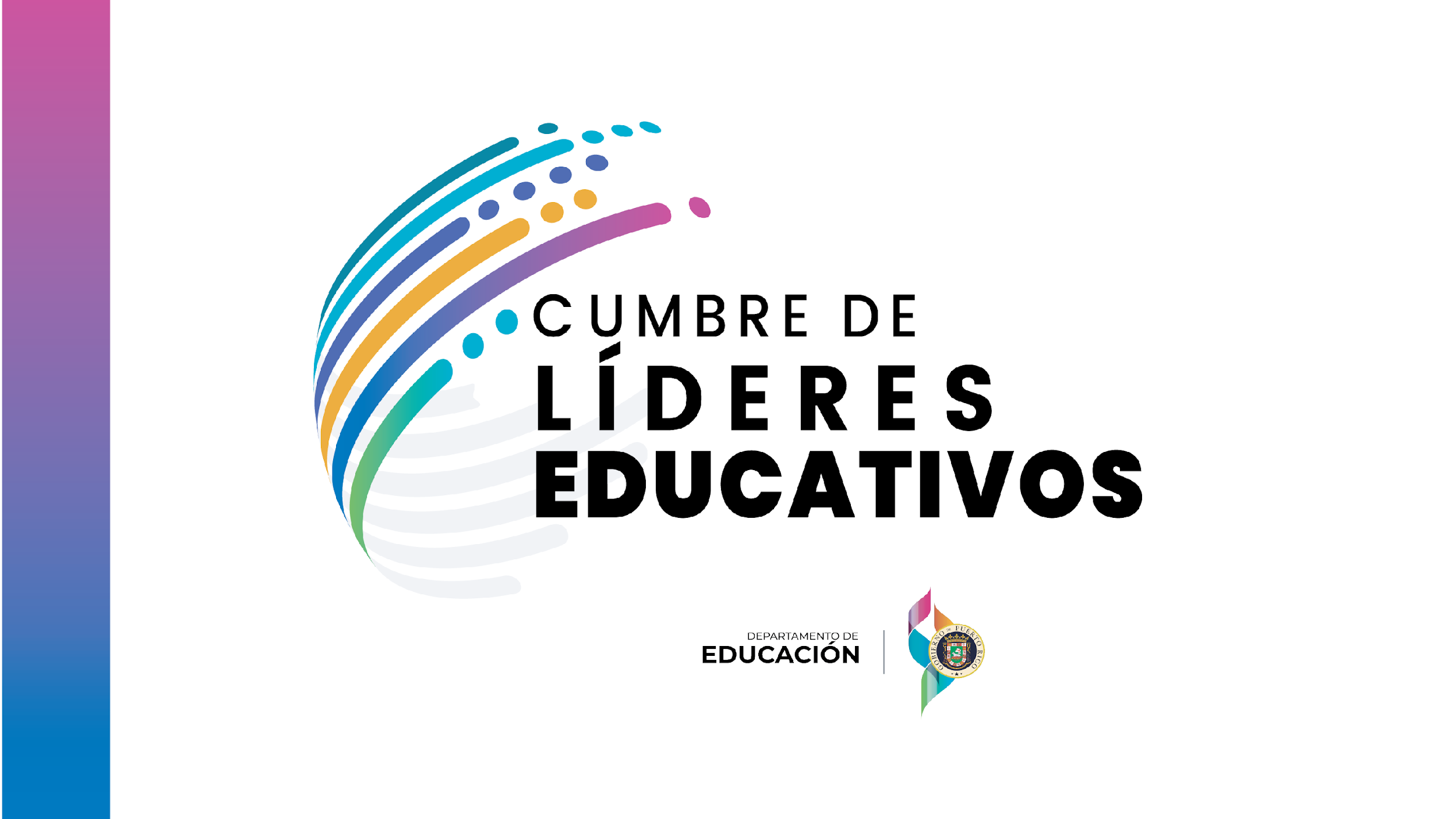 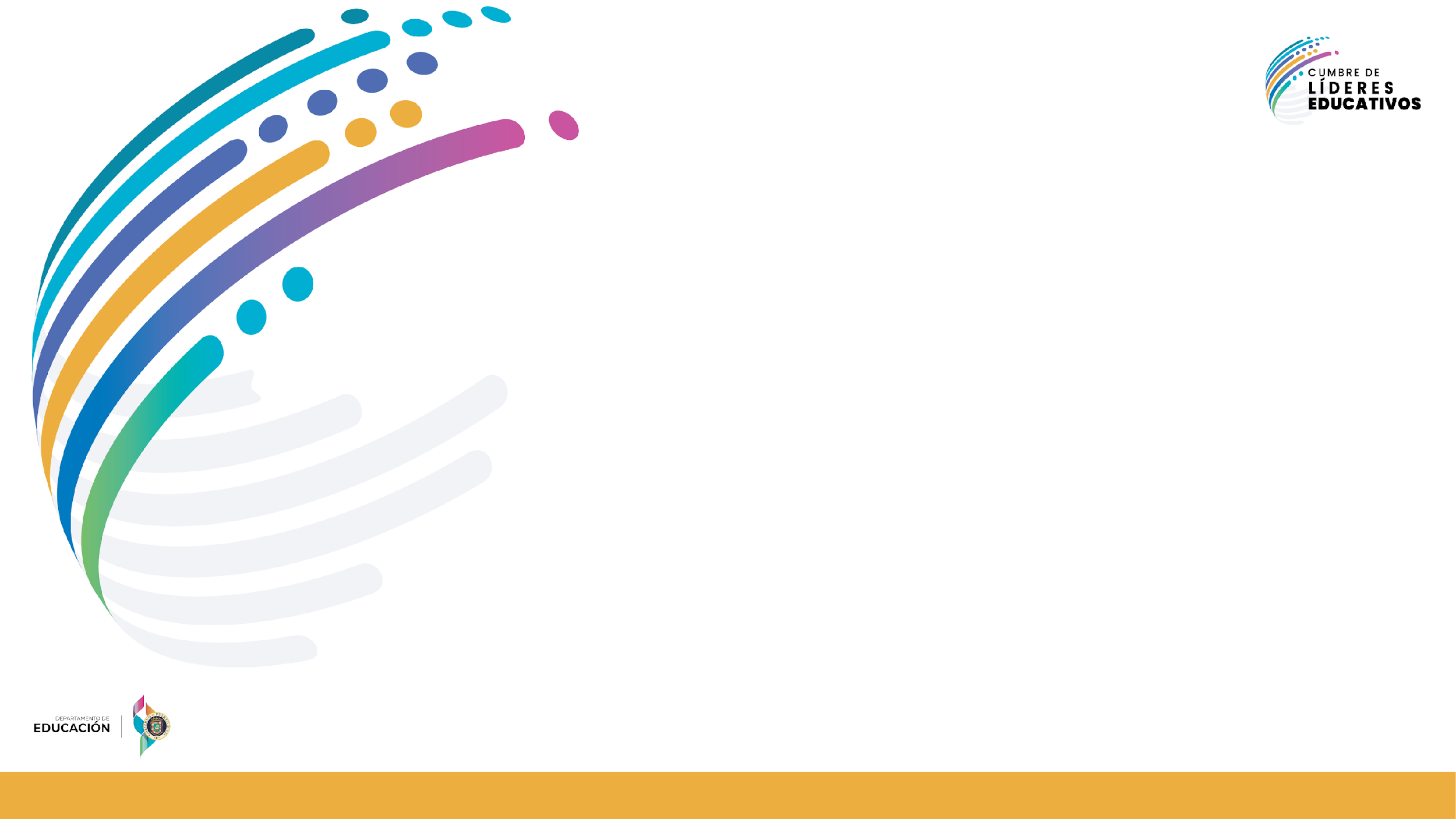 2021 Youth Risk Behavior Survey (YRBS) HALLAZGOS SIGNIFICATIVOS
Preparado y adaptado por:
 Dr. William Burgos Acosta, Ph.D.,
Contacto del Center for Disease Control (CDC) -
Results Puerto Rico Survey, 2021-2022
Profa. Glorimar Falconi Arroyo
Gerente de Operaciones
Ciencias de la Salud 
Secretaría Aux. de Educación 
Ocupacional y Técnica 

      787-773-6283
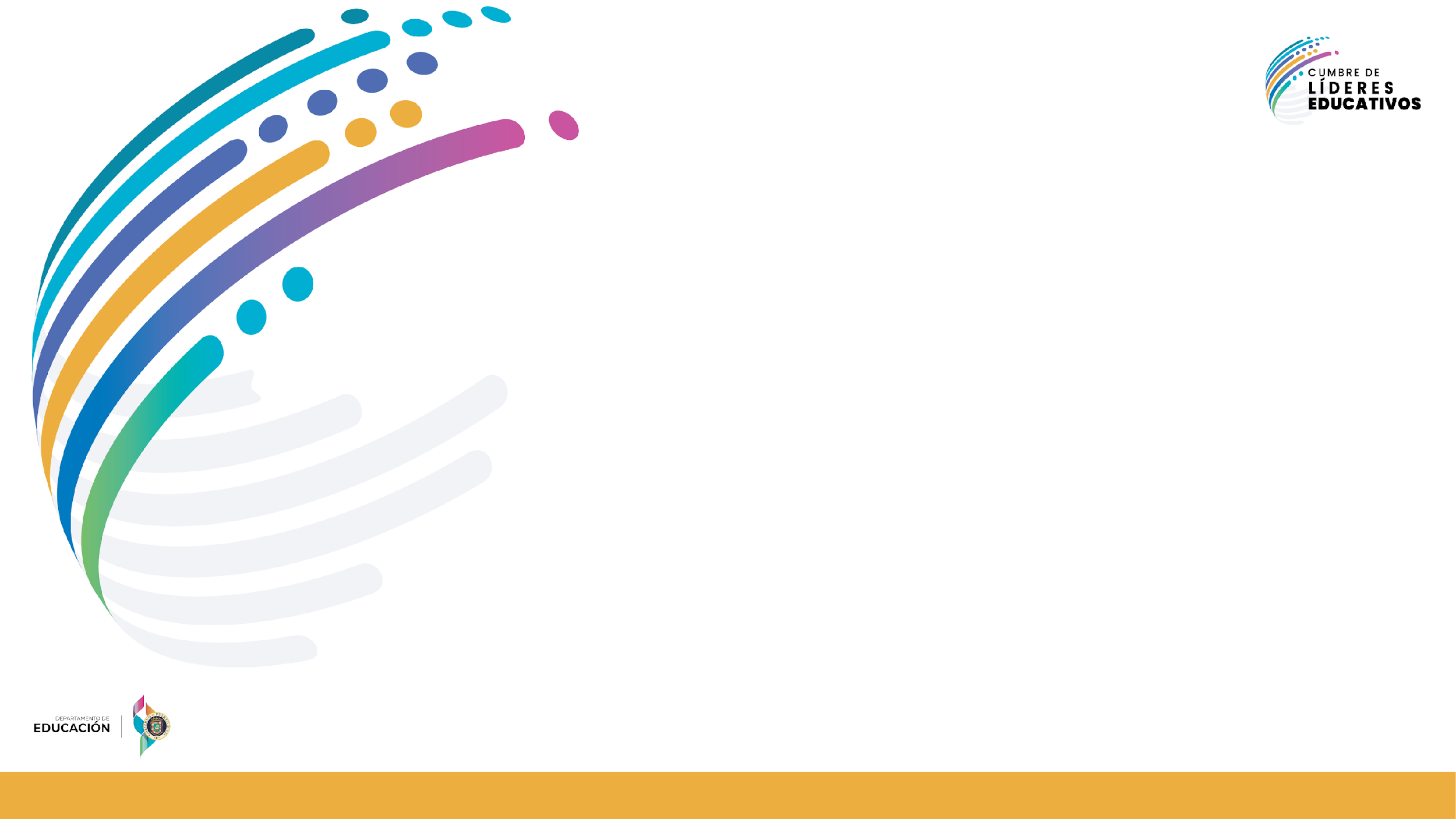 INTRODUCCIÓN
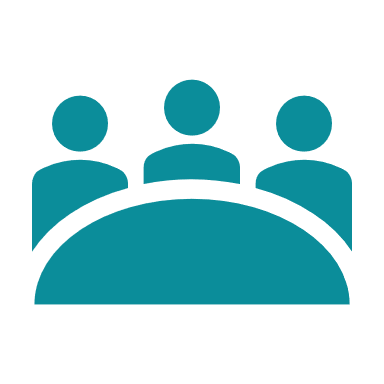 La Encuesta de Conductas de Riesgo en Adolescentes de 9no a 12mo grado, Youth Risk Behavior Survey (YRBS), es un estudio epidemiológico que se realiza a través de toda la nación norte americana y en Puerto Rico cada dos años.
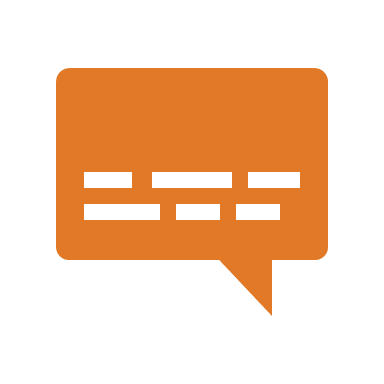 El Centro de Control y Prevención de Enfermedades en Atlanta (CDC) desarrolla las preguntas que componen el cuestionario y miden la prevalencia de los comportamientos de riesgo o no saludables en los adolescentes del nivel secundario.
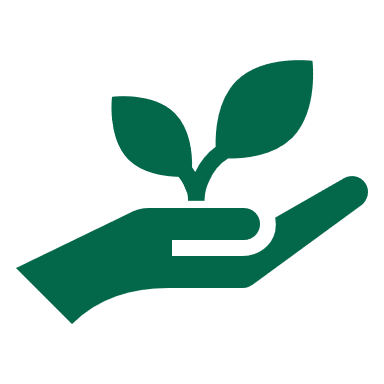 La finalidad de la encuesta es proporcionar datos que sirvan de base para la implantación de programas de prevención, promoción y protección de la salud escolar en particular en nuestras escuelas y en general en la sociedad.
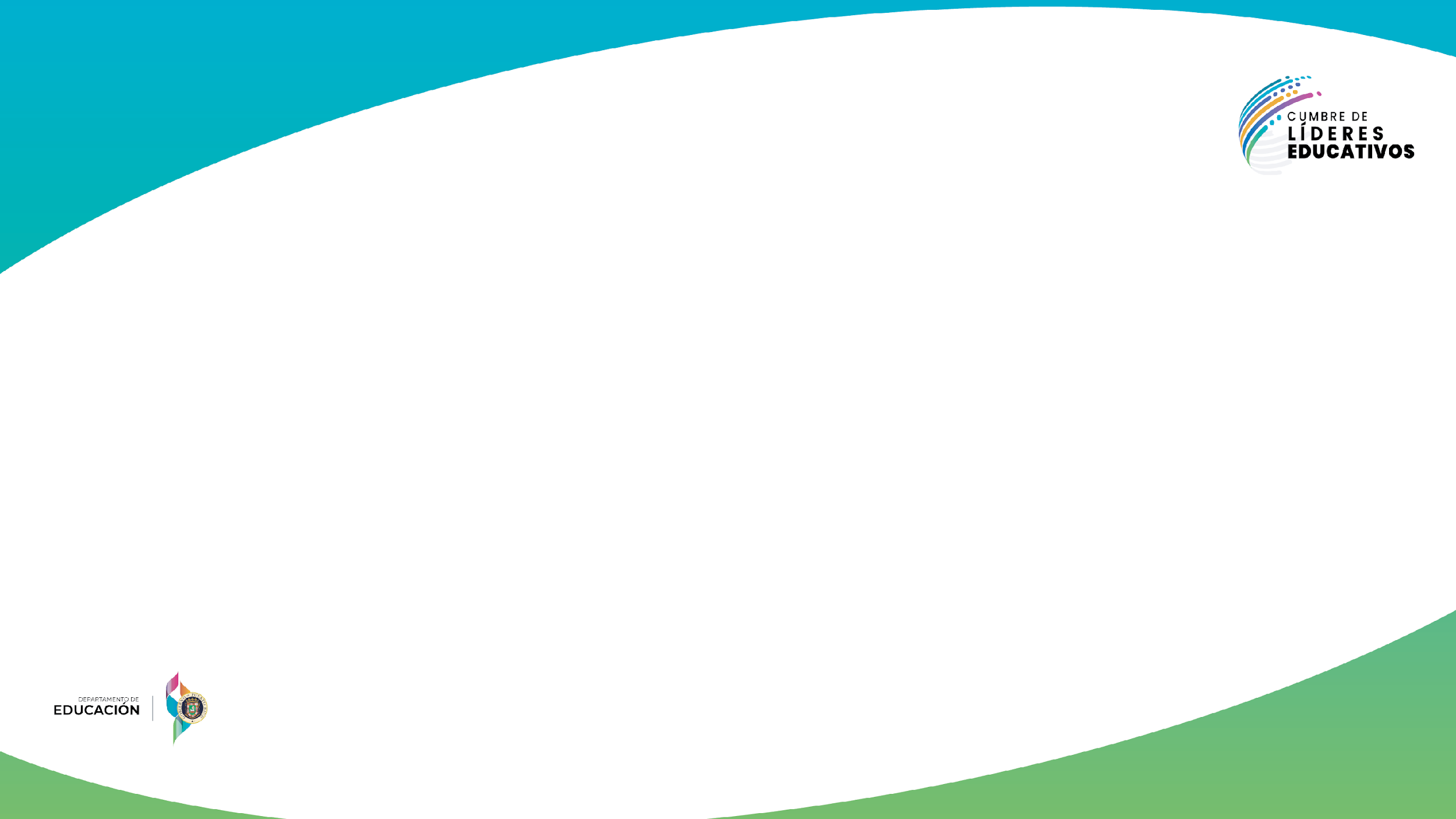 La encuesta trabaja una serie de categorías de conductas de riesgo que están divididas entre las siguientes:
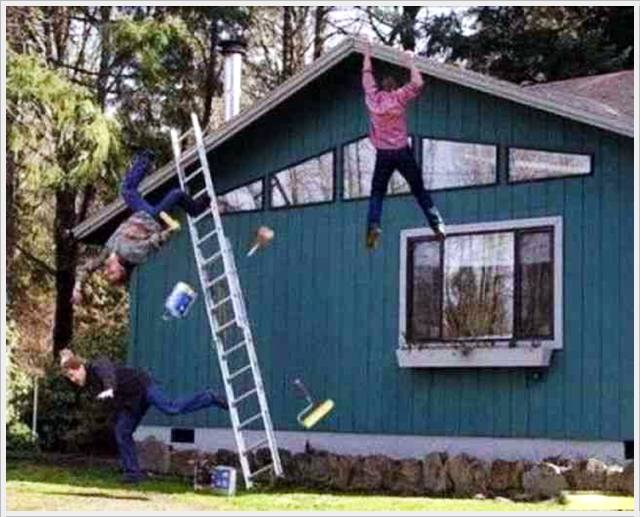 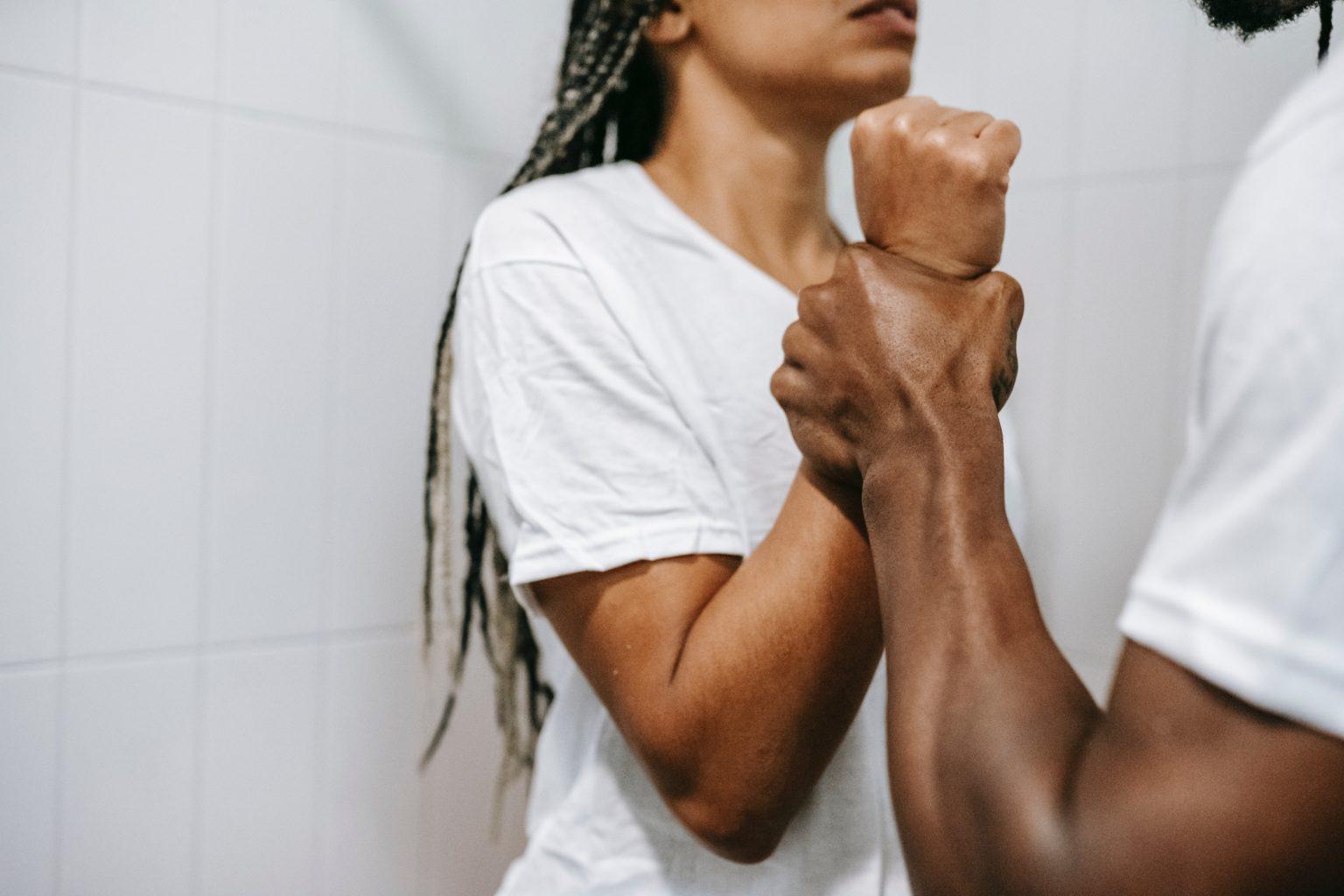 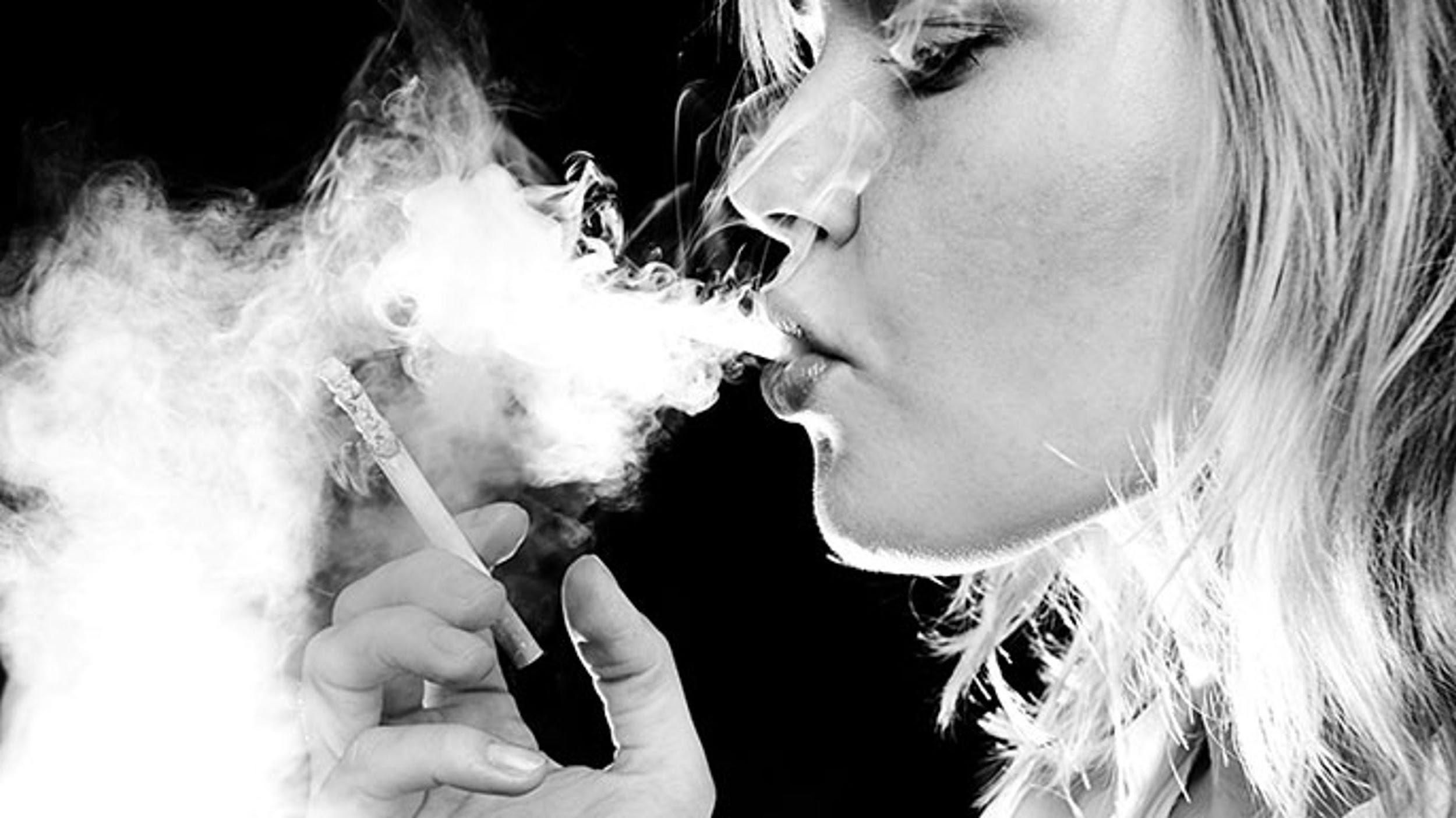 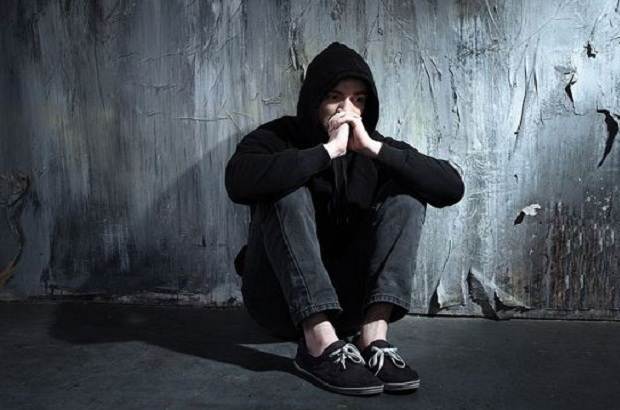 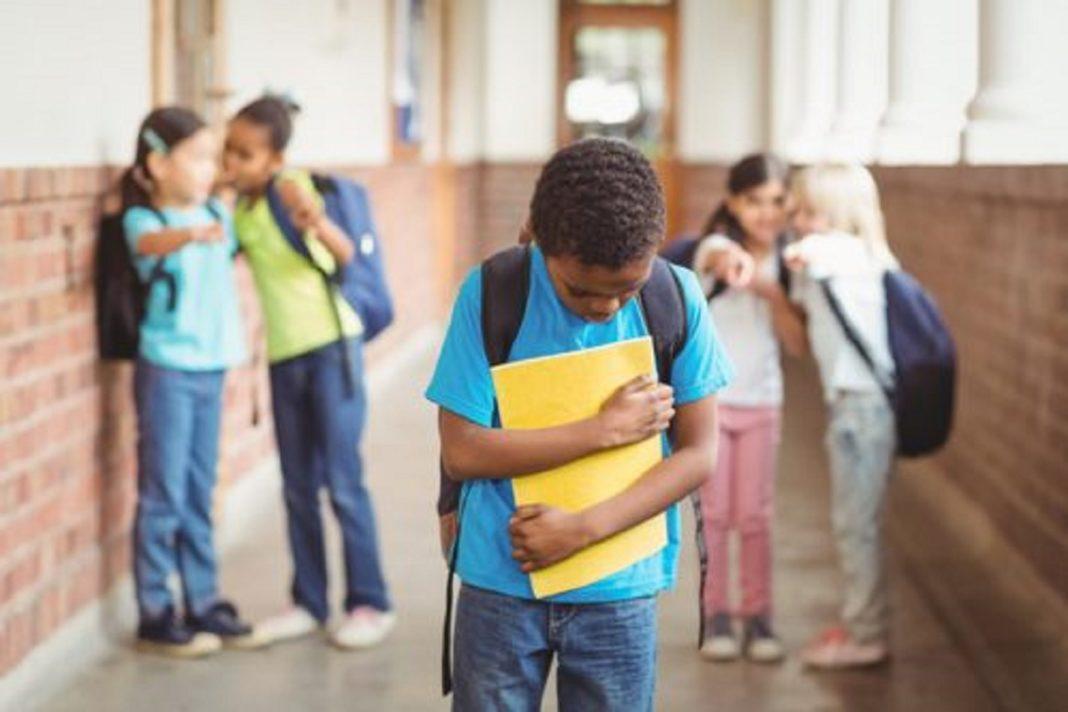 Comportamiento Relacionados a la Violencia
Acoso Escolar
Seguridad Personal (Accidentes intencionales y no-intencionales)
Sentimientos e Intentos de Suicidio
Uso de cigarrillos (tabaco), vapores electrónicos y otros productos de tabaco
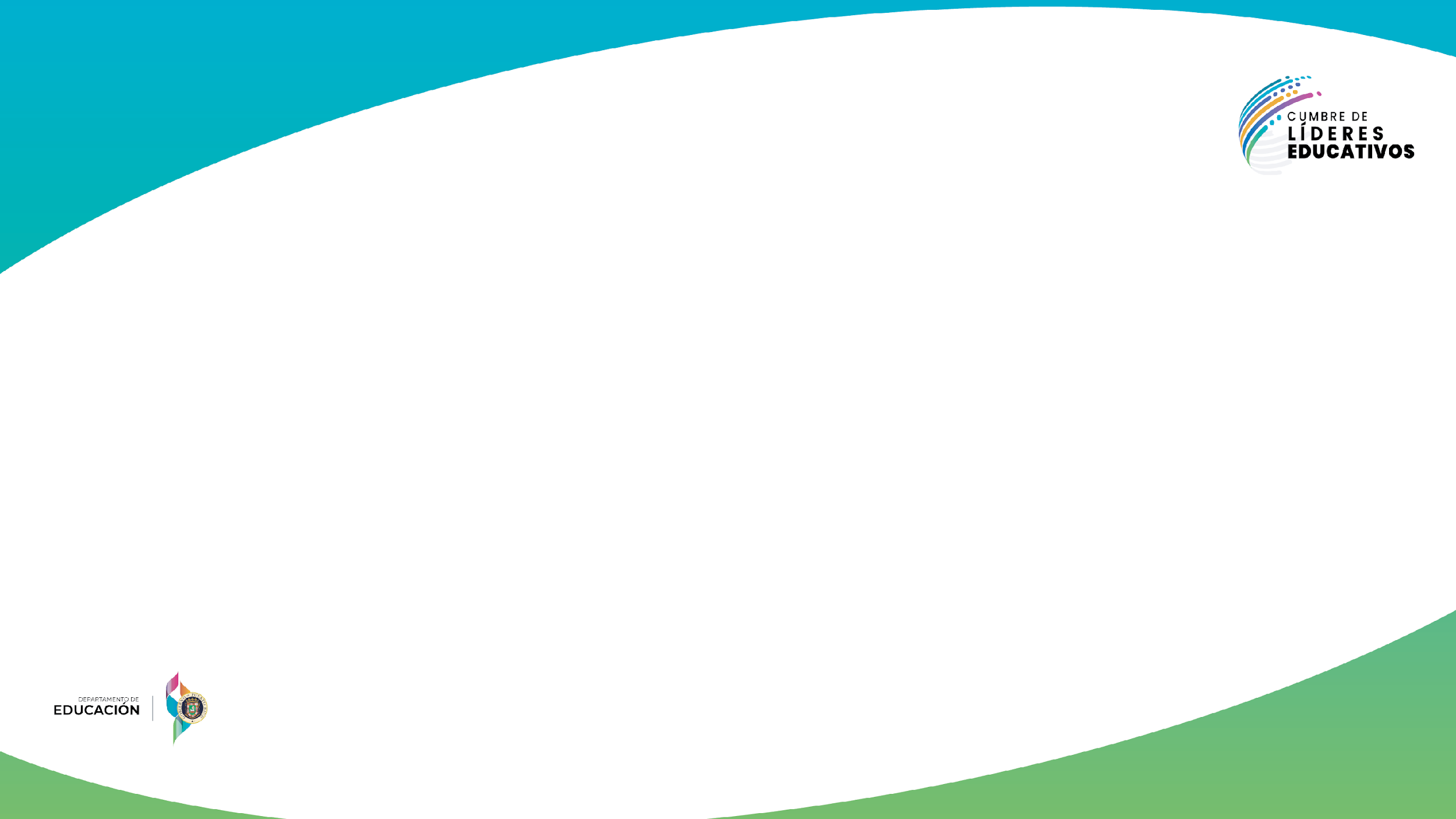 La encuesta trabaja una serie de categorías de conductas de riesgo que están divididas entre las siguientes:
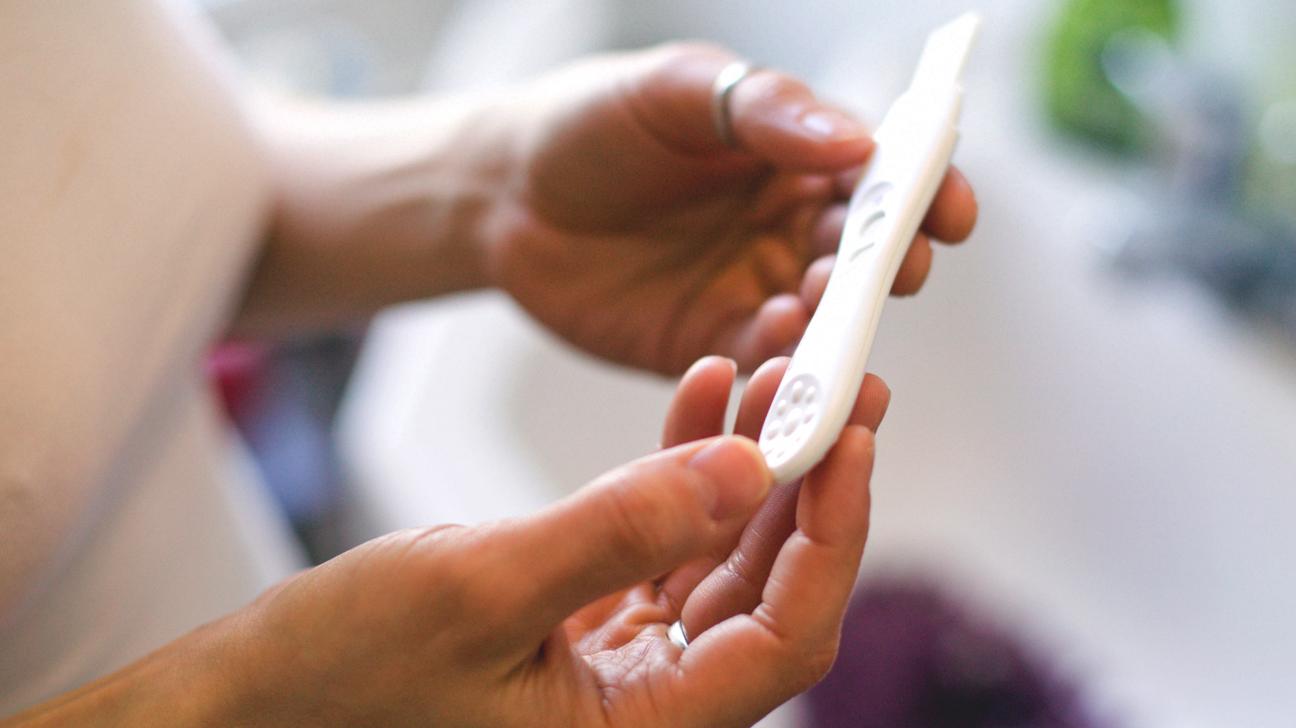 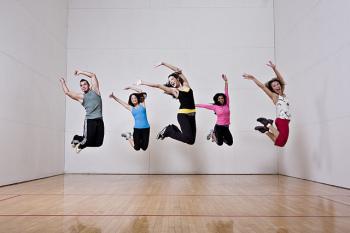 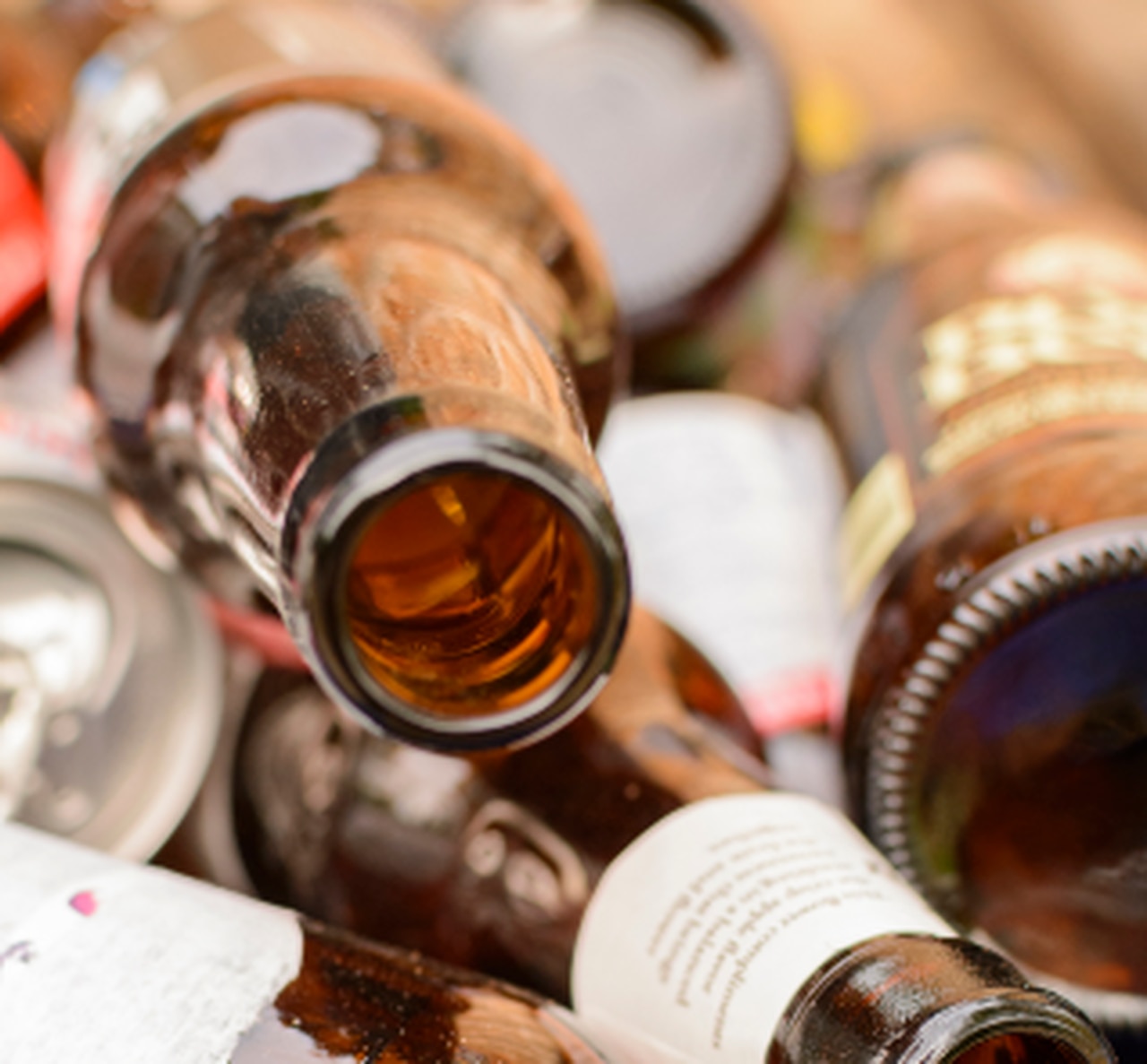 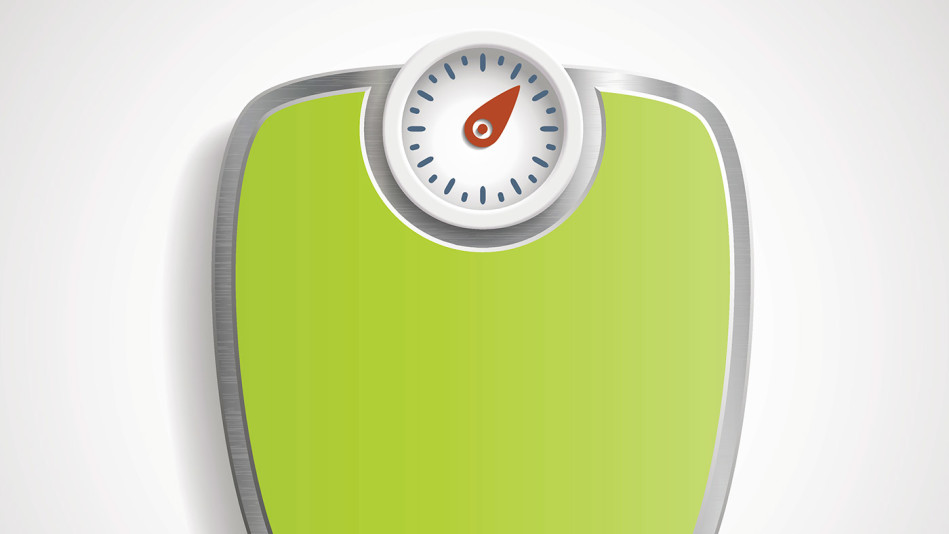 Peso del cuerpo y Comportamiento alimentario
Uso de alcohol y drogas (marijuana y otras drogas)
Comportamiento sexual
Actividad física (falta de), y otros temas de salud
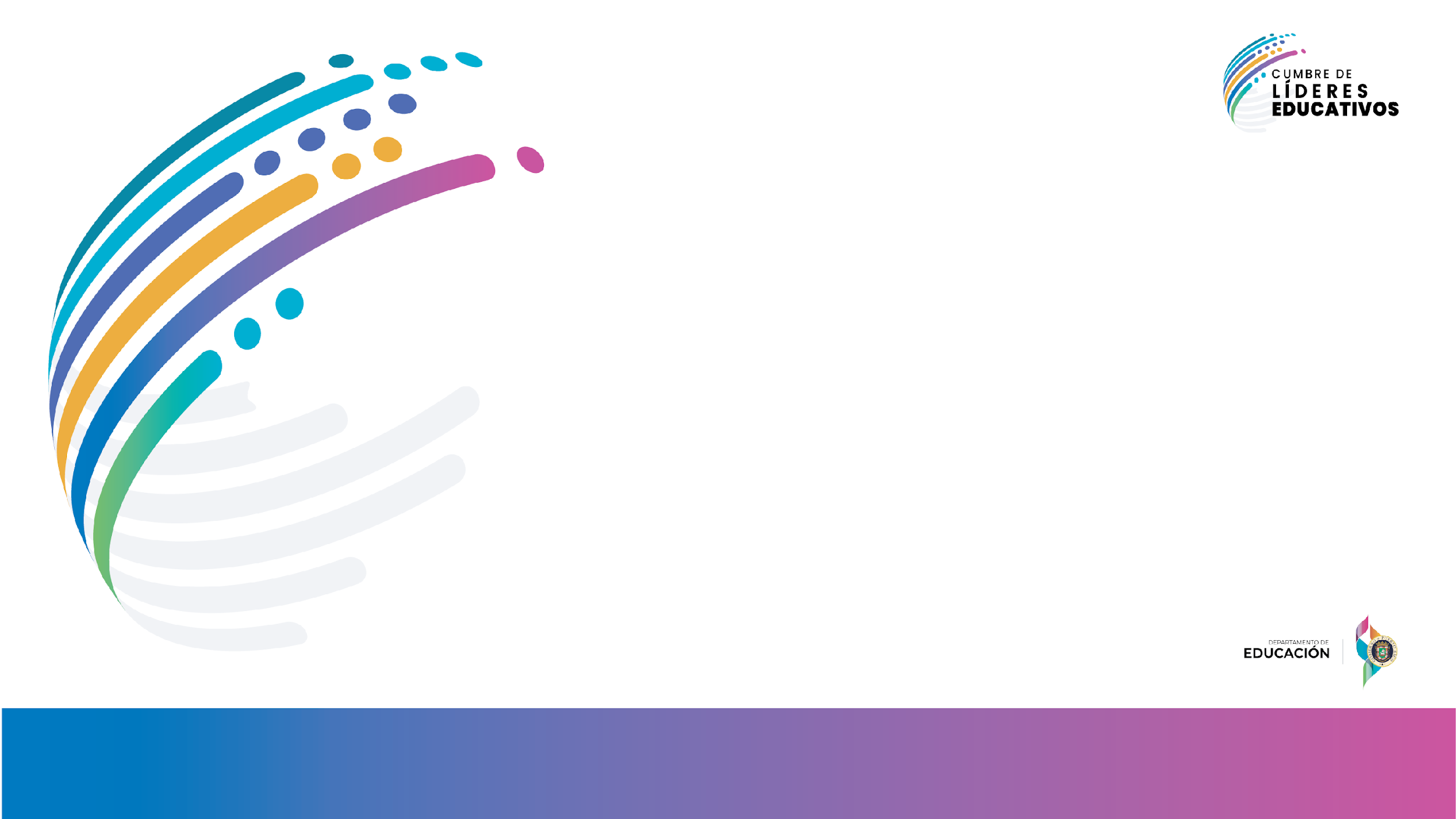 Metodología Descripción de la Muestra
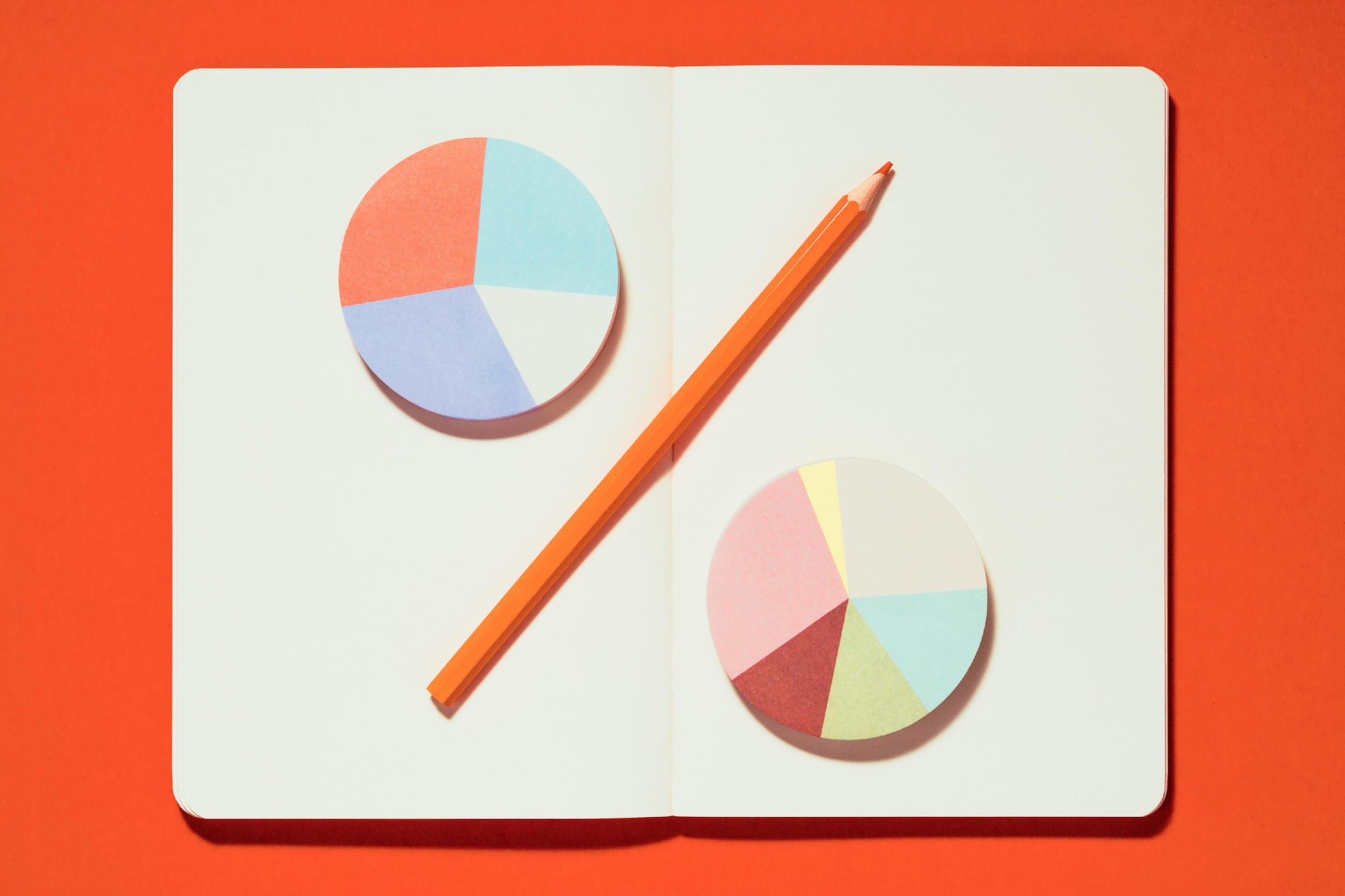 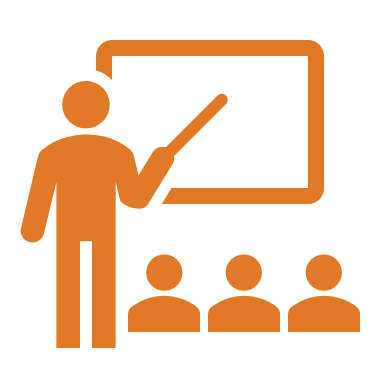 YRBS 2021
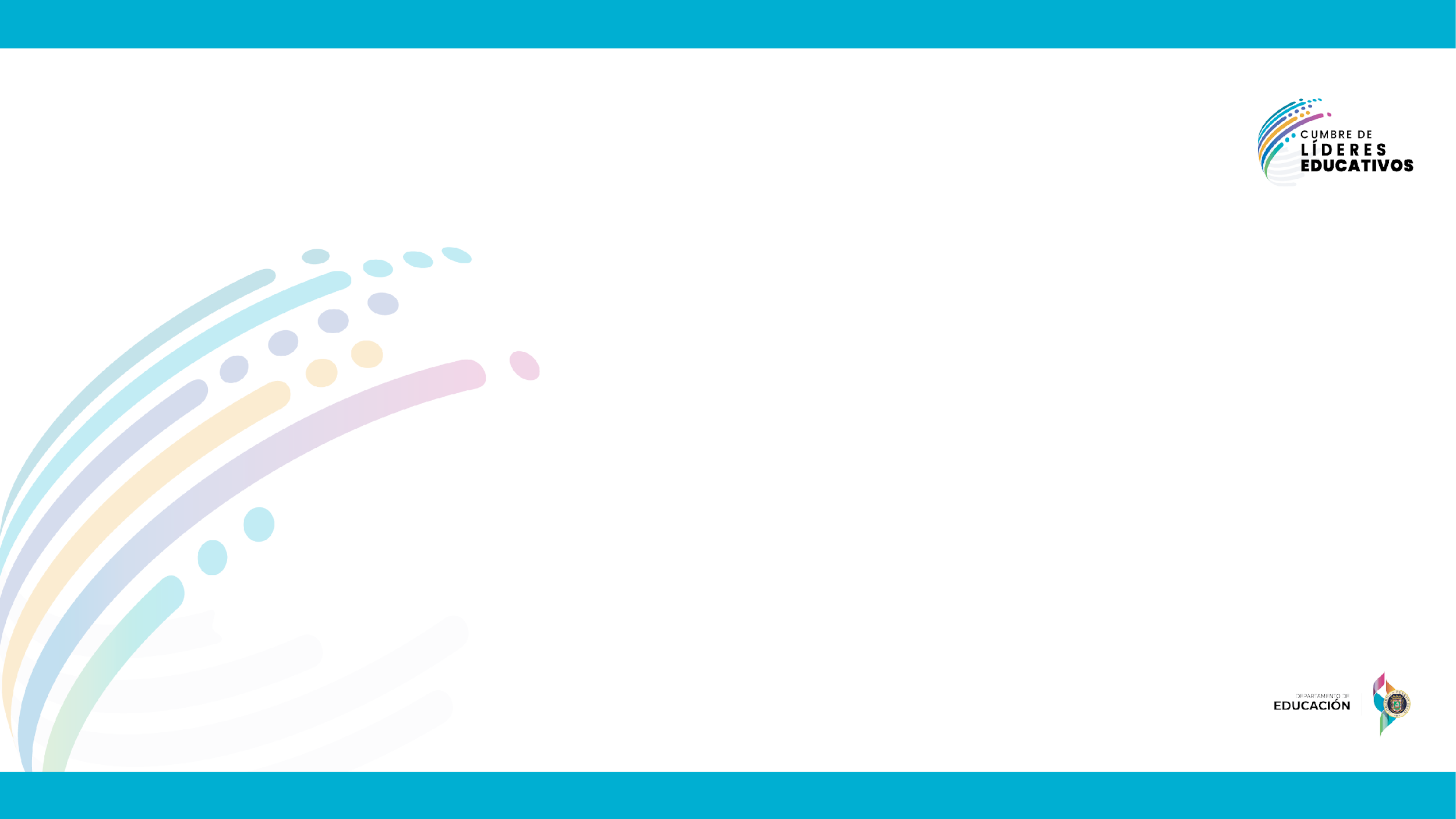 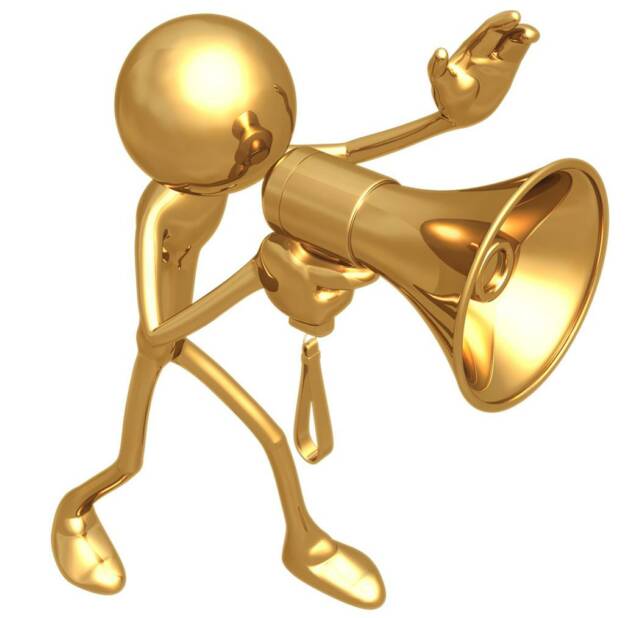 Se preparó el marco poblacional de escuelas y el CDC procedió a seleccionar la muestra aleatoriamente, seleccionando las escuelas a participar en la encuesta.
La muestra seleccionada consistió de 40 escuelas, de las cuales participaron 38 escuelas elegibles (todas presenciales).  De las escuelas seleccionadas se procedió a seleccionar aleatoriamente los salones de clases a participar en la encuesta a nivel isla incluyendo representación de todas las regiones y todos los distritos.
La participación de los estudiantes en los salones seleccionados fue totalmente voluntaria.
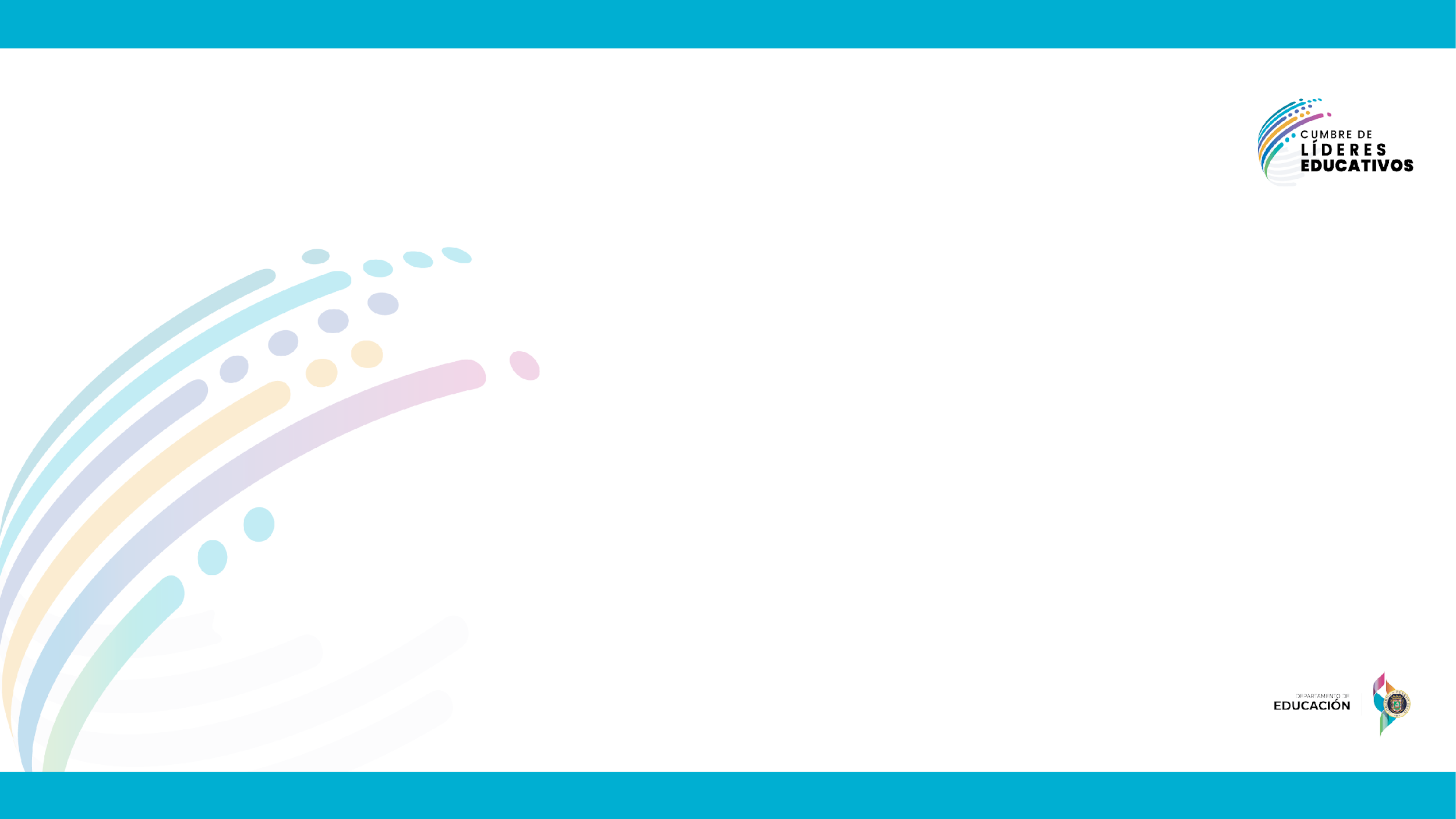 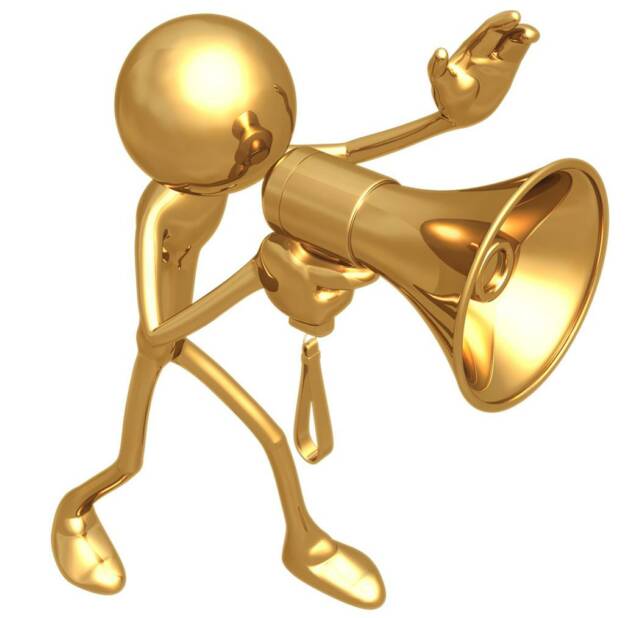 Las escuelas se escogieron aleatoriamente y proporcionalmente a la matrícula de estos en los grados 9no, 10mo, 11mo y 12mo.
Todos los salones de clases identificados participaron en la encuesta.  Se tomó como punto de partida los salones del segundo periodo de clases.
La razón de respuesta se calcula de acuerdo con el número de escuelas y estudiantes. que deben participar en la encuesta.
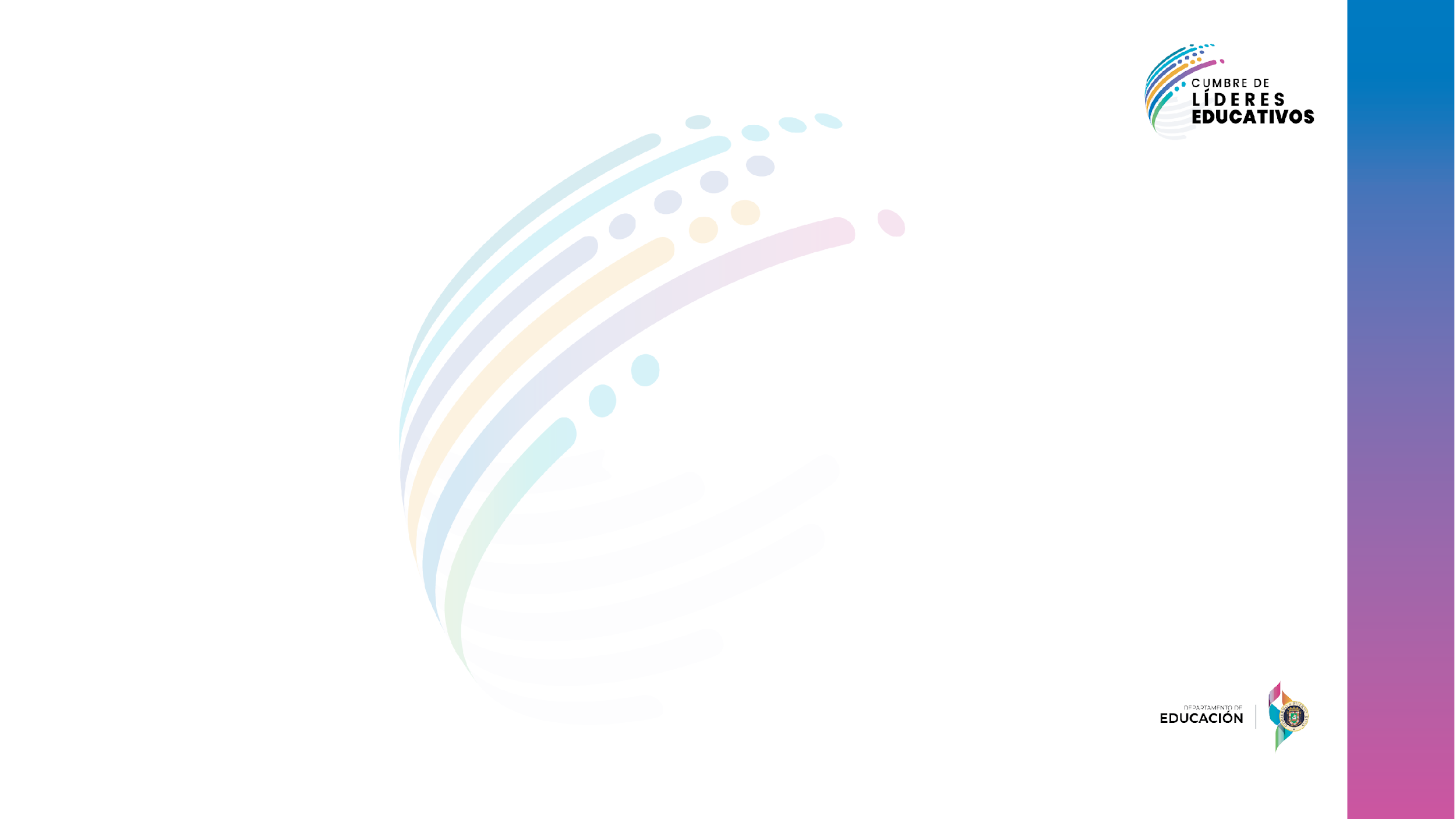 Selección y Participación
Escuelas 
100%;  38 de 38 escuelas elegibles en la muestra participaron.

Estudiantes 
73%;  1,286 de 1,753 estudiantes cumplimentaron los cuestionarios de la encuesta.

Respuesta general
	100% * 73% = 73% **
**	Los resultados ponderados se pueden utilizar para hacer inferencias importantes referentes a los comportamientos prioritarios del riesgo de salud de todos los estudiantes regulares de las escuelas públicas y vocacionales en los grados 9 al 12.
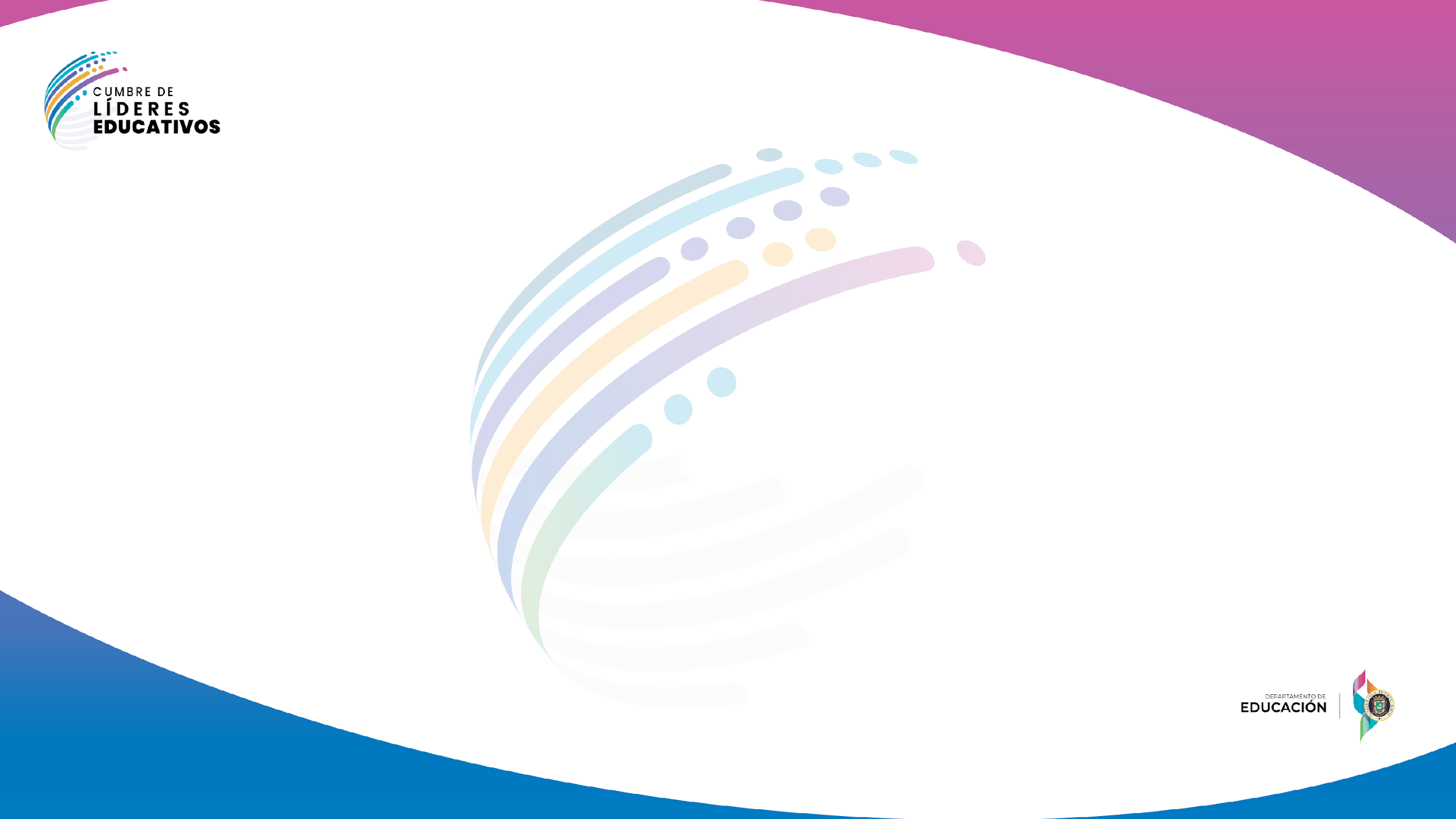 Resumen de Hallazgos
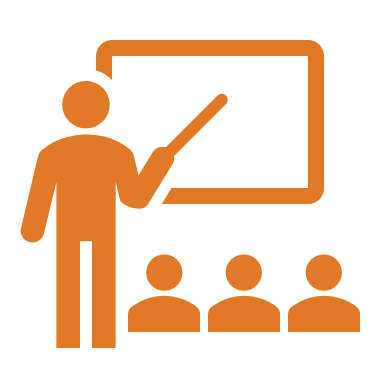 YRBS 2021
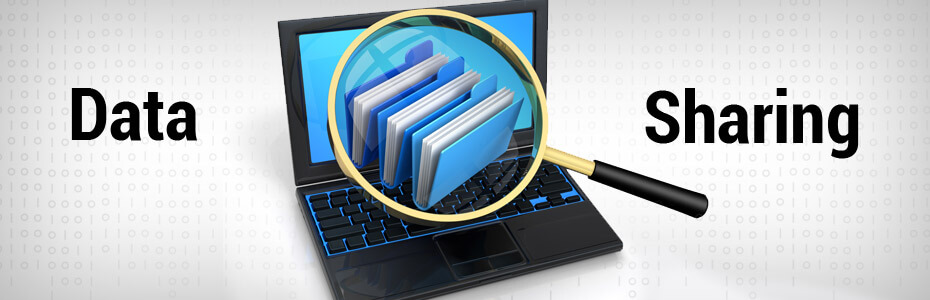 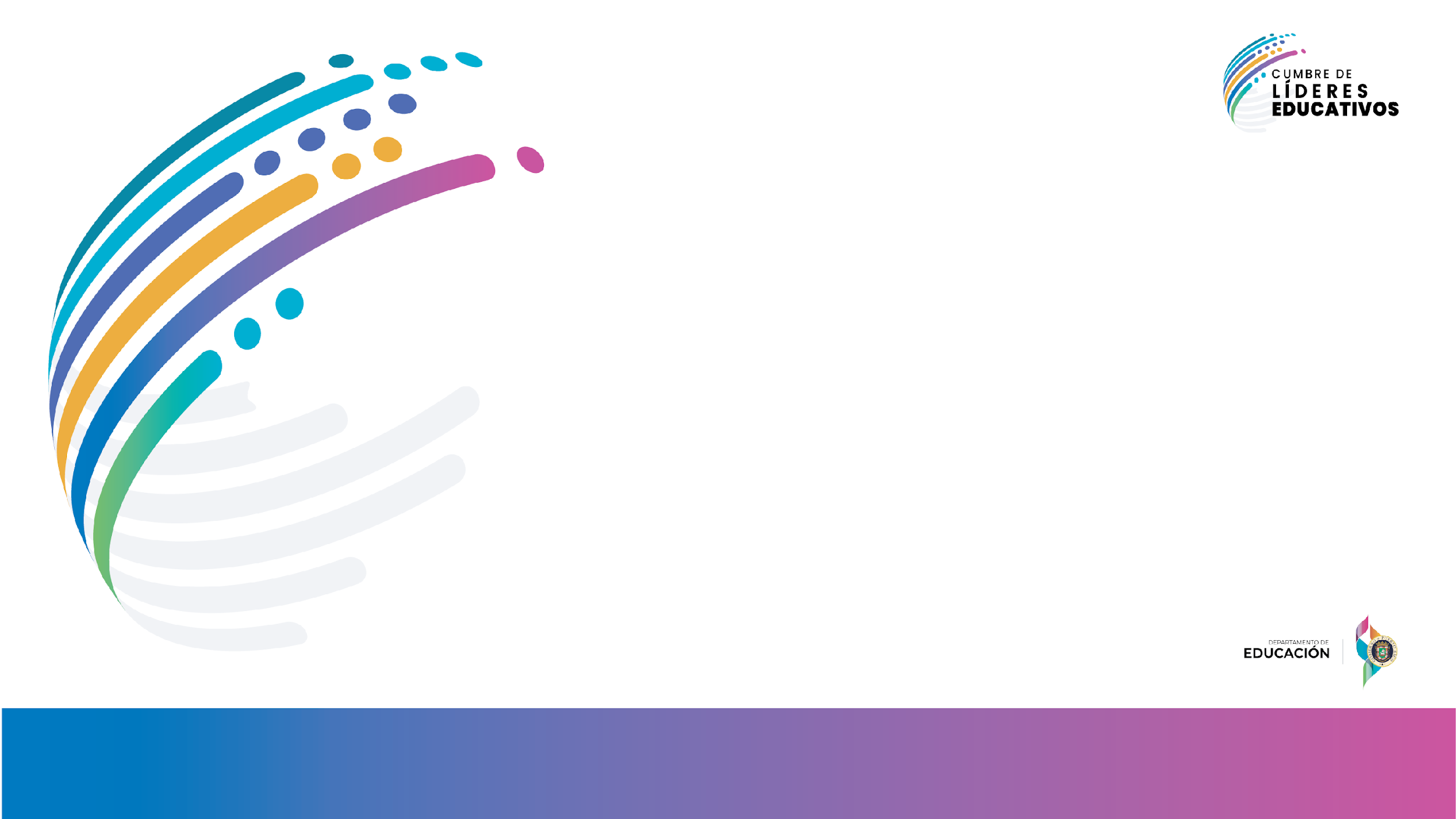 Datos Demográficos
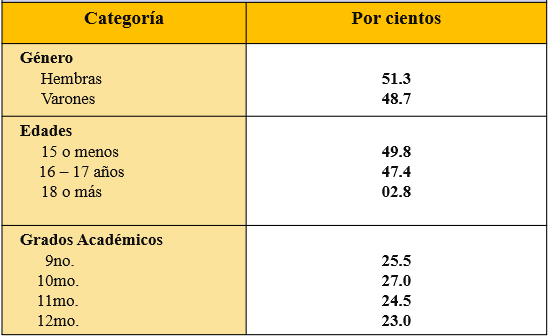 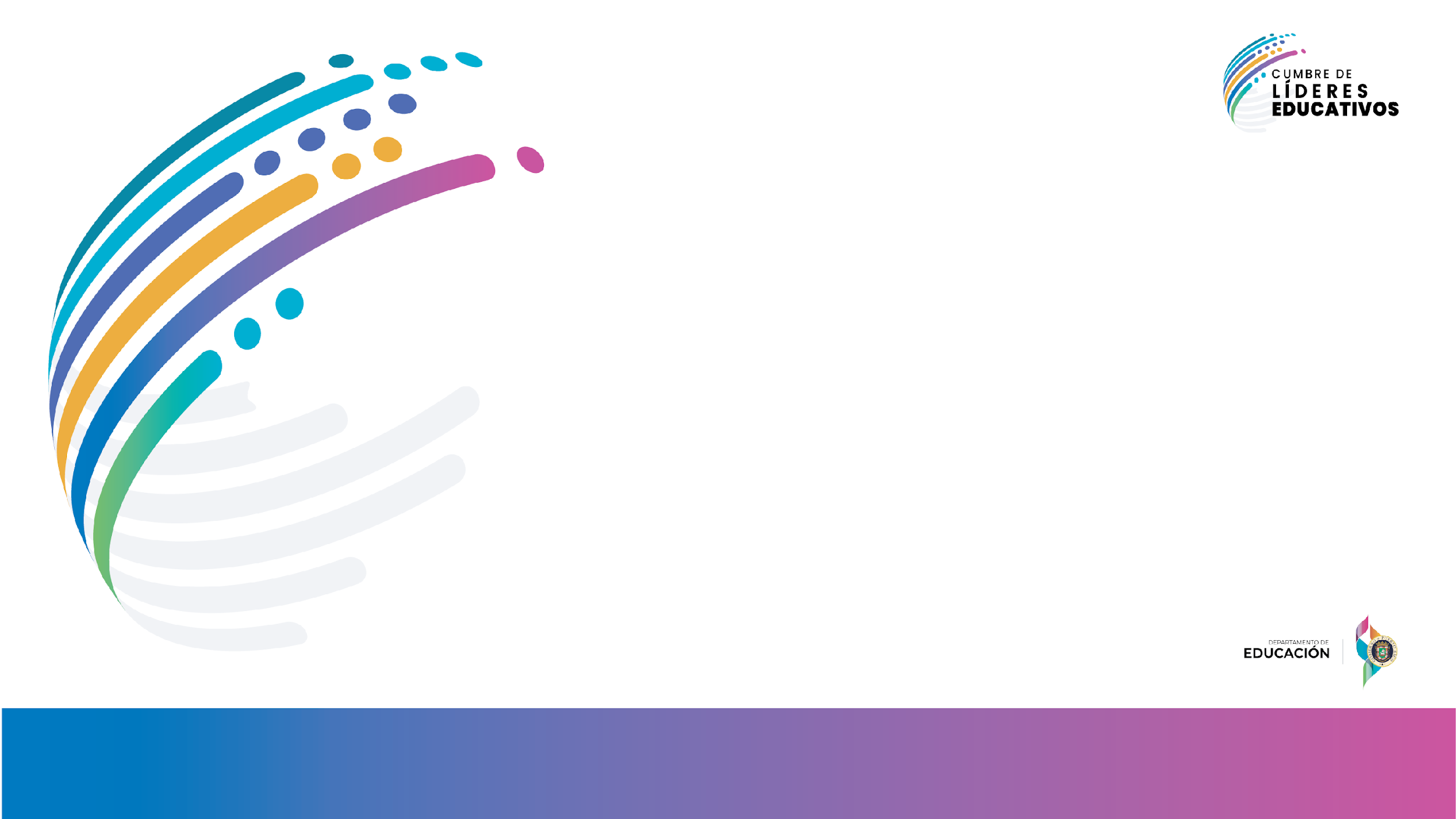 Tendencias por conducta de riesgo: Comparación de los años 2015 al 2021
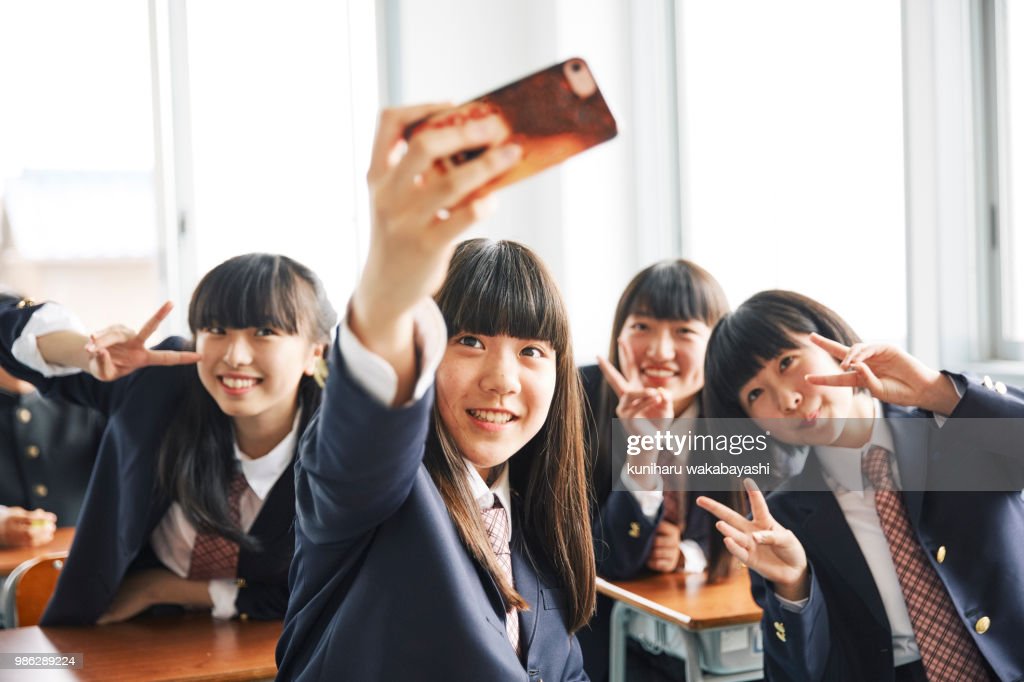 Comportamientos Violentos y Seguridad Personal
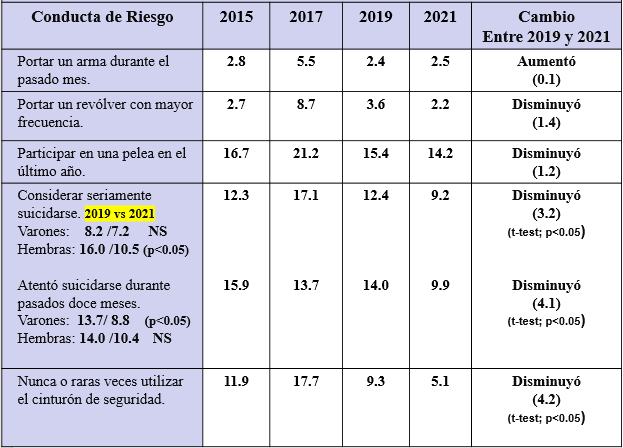 Comportamientos Violentos (%)
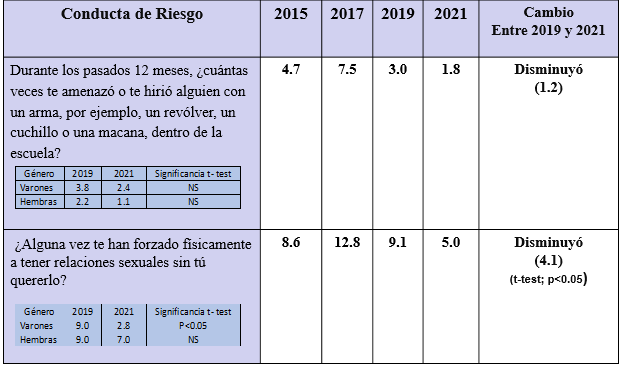 Comportamientos Violentos (%)
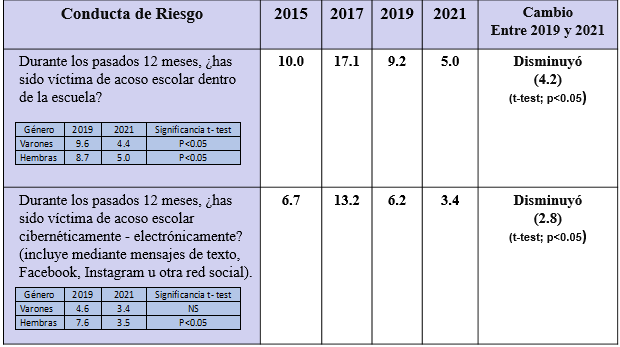 Uso de Alcohol y otras Drogas
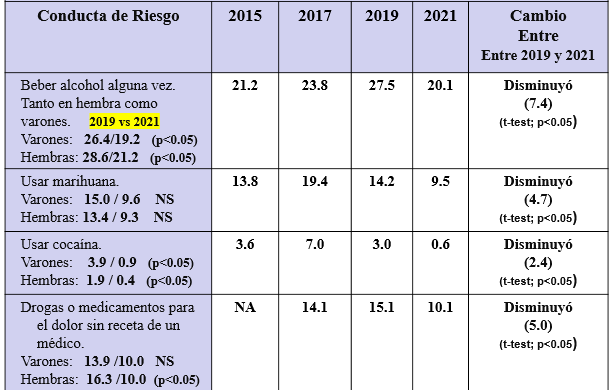 Uso de Tabaco
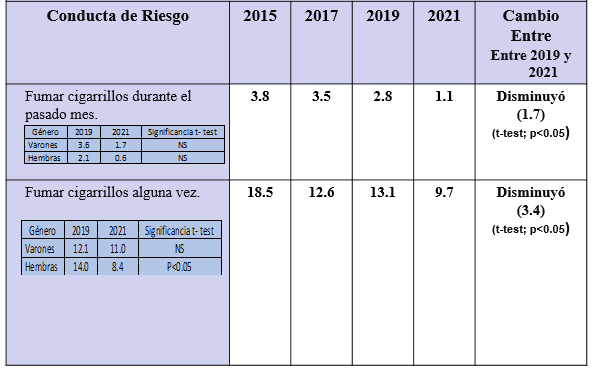 Uso de productos de vapor electrónicos (JUUL, Vuse, MarkTen y Blu) Incluyen también e-cigarillos, vapes, e-cachimbas y plumas de cachimba
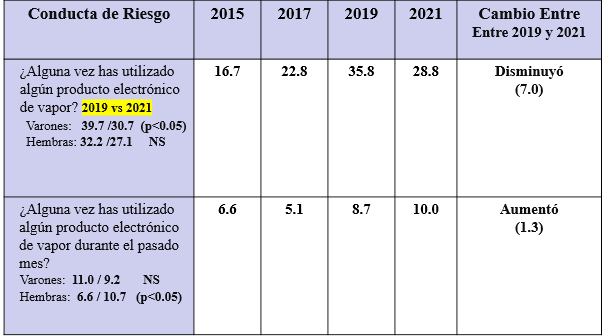 Comportamiento Sexual
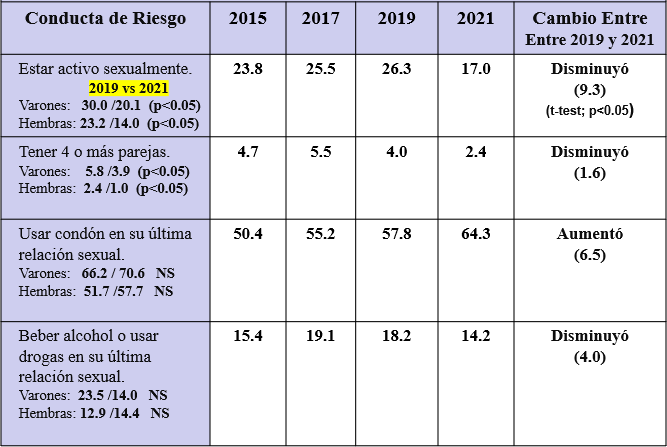 Hábitos Alimentarios
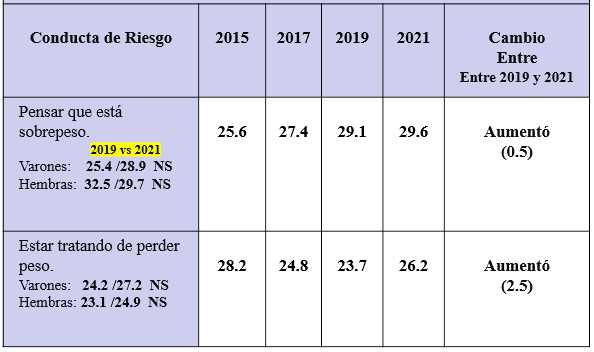 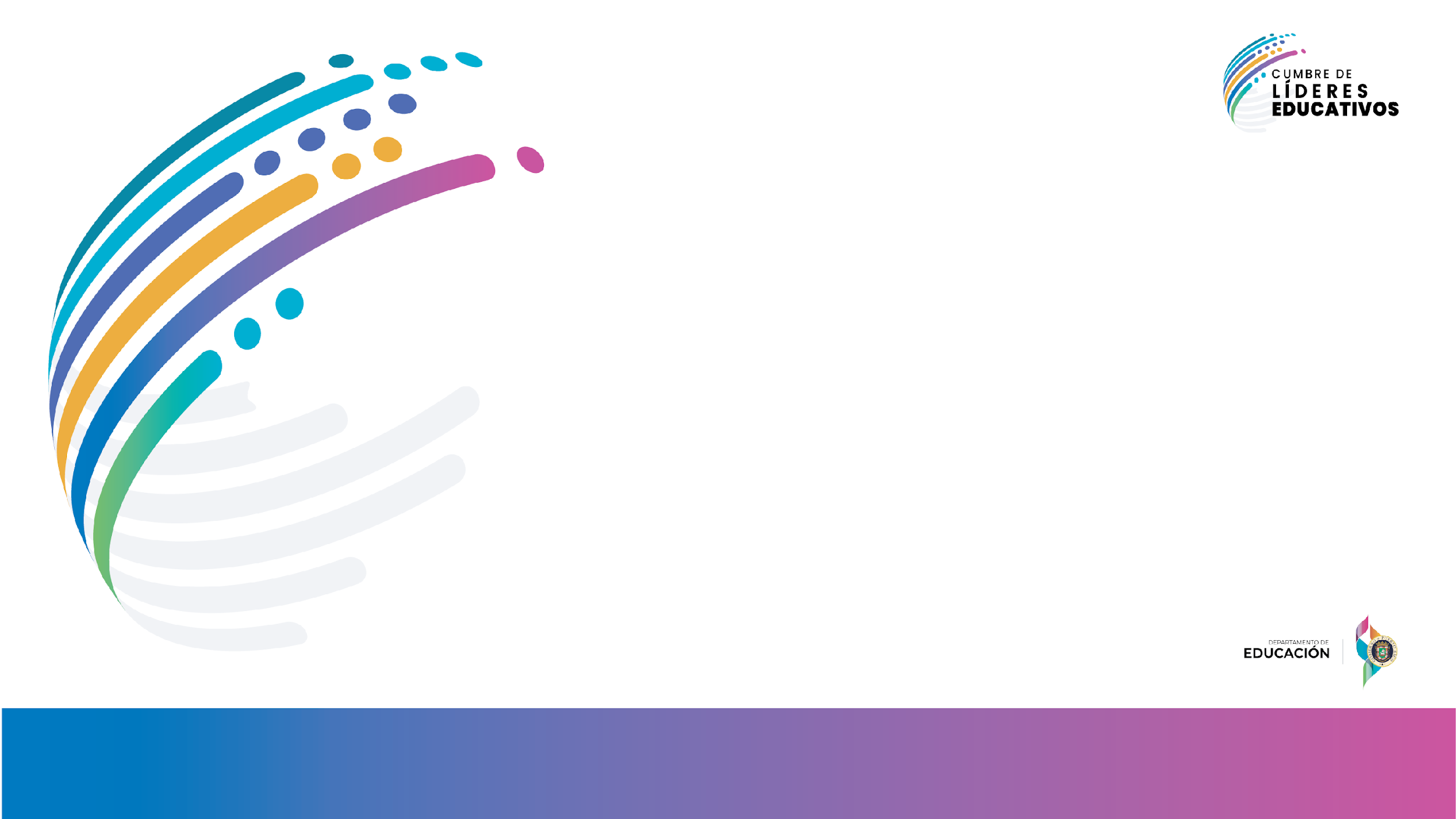 Comportamientos significativos: 
Tendencias futuras a ser consideradas
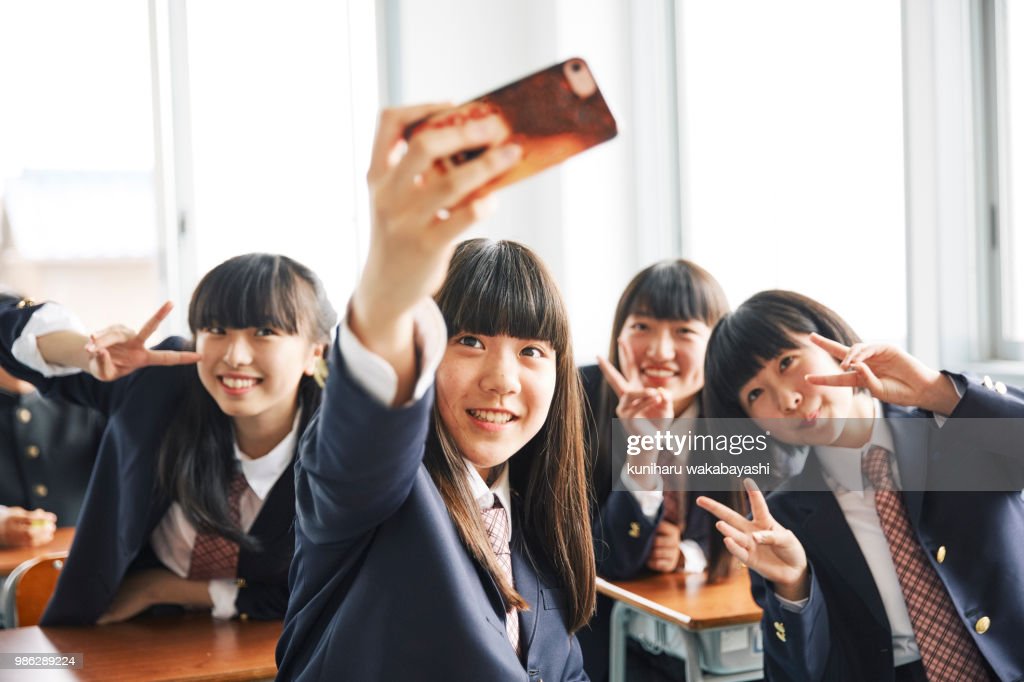 YRBS 2021
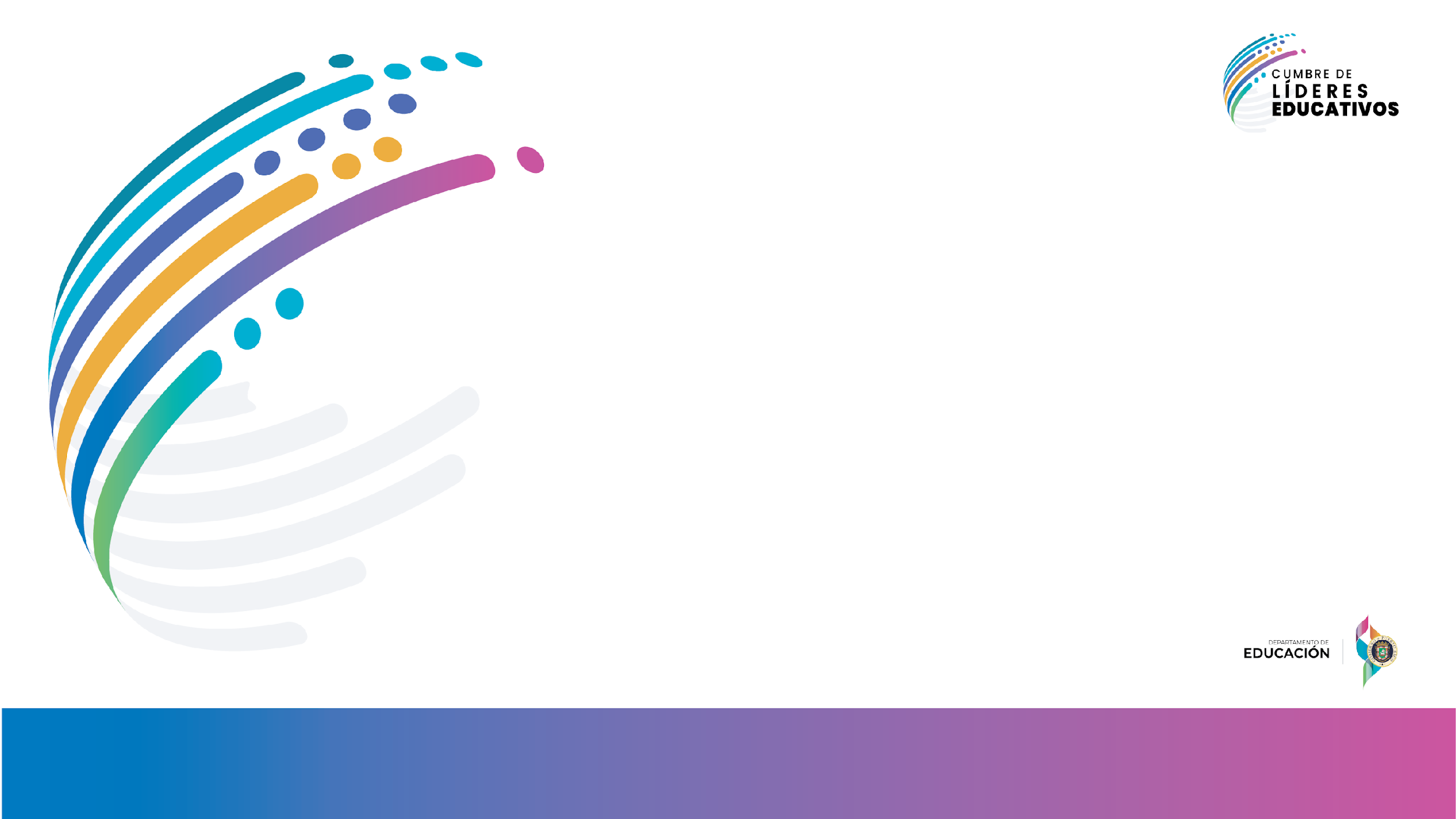 Comportamientos que disminuyeron
Portar un revólver,
Participar en una pelea –último año,
Considerar seriamente suicidarse*,
Atentó suicidarse durante pasados doce (12) meses*,
Hirió alguien con un arma – último año, 
Forzado(a) físicamente a tener relaciones sexuales – alguna vez*,
Has sido víctima de acoso escolar – ultimo año (ambos géneros)*,
Has sido víctima de acoso cibernético – último año*,
Usar productos electrónicos de vapor.
 Usar marijuana, cocaína y medicamentos para el dolor sin receta medica -alguna vez*, 
Beber alcohol alguna vez*,  
Fumar cigarrillos – últimos 30 días*, 
Estar activo(a) sexualmente*.
Comportamiento que aumentaron
Usar condón en última relación sexual (6.5%),
Has utilizado algún producto electrónico de vapor durante el pasado mes(aumenta en hembras),
Estar tratando de perder peso.
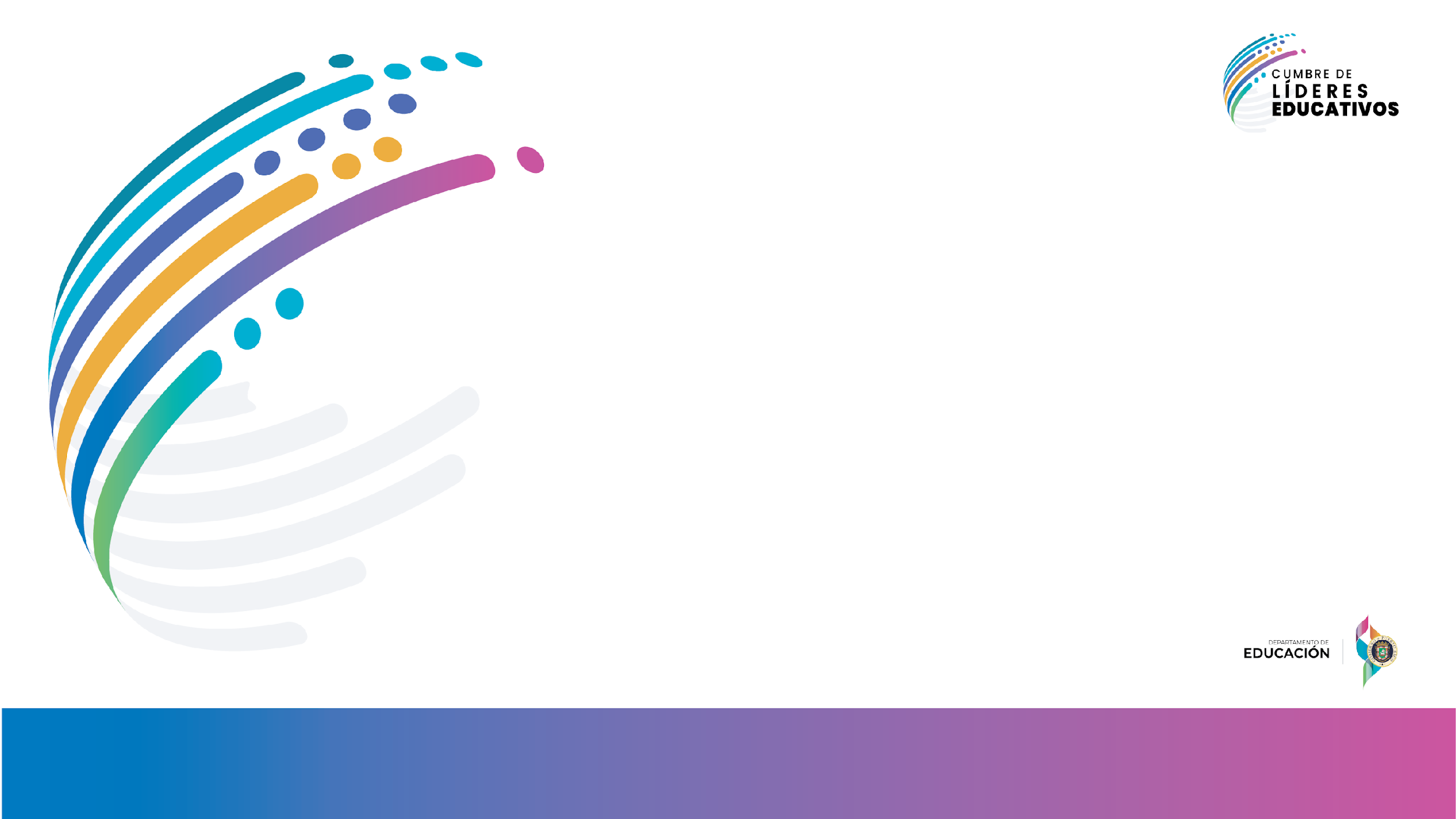 ANÁLISIS
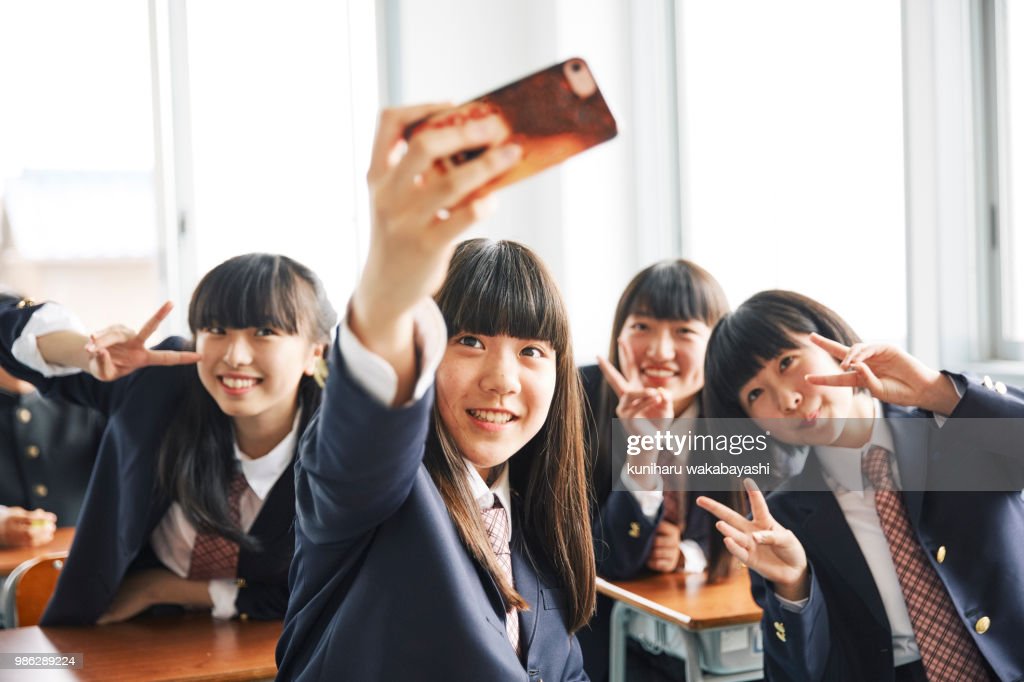 YRBS 2021
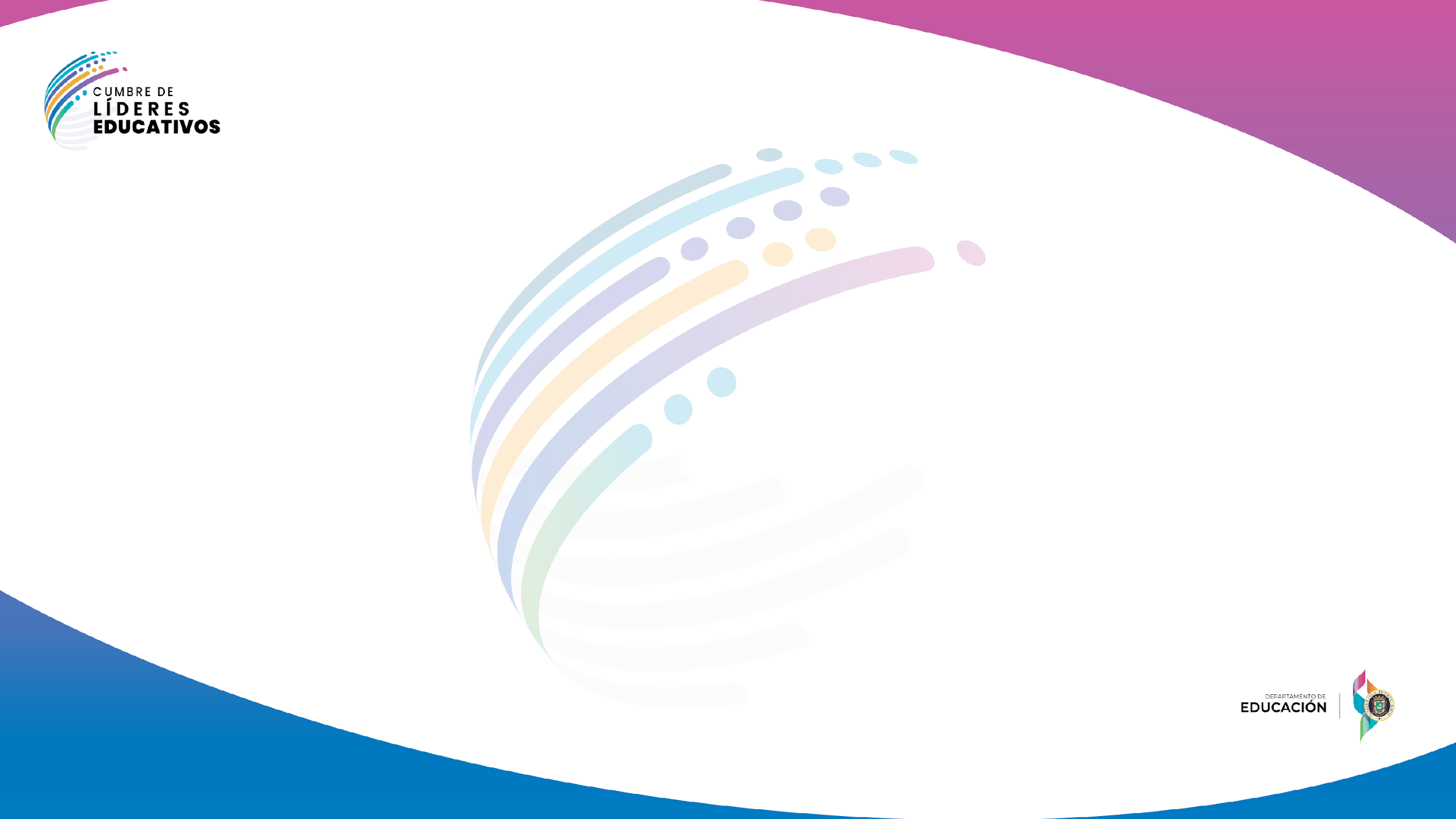 Se refleja una disminución general en conducta violenta:  portar revólver, participar de peleas, amenazar o herir alguien con un arma y forzar físicamente a tener relaciones sexuales sin tú quererlo.

Se refleja una disminución significativa de acoso escolar (en ambos géneros) y cibernético (en hembras). 

En general se evidencia una disminución significativa en “ Considerar seriamente en suicidarse” (3.2%) en donde se refleja mayor actividad en féminas (10.5%) al comparar con los varones (7.2%).
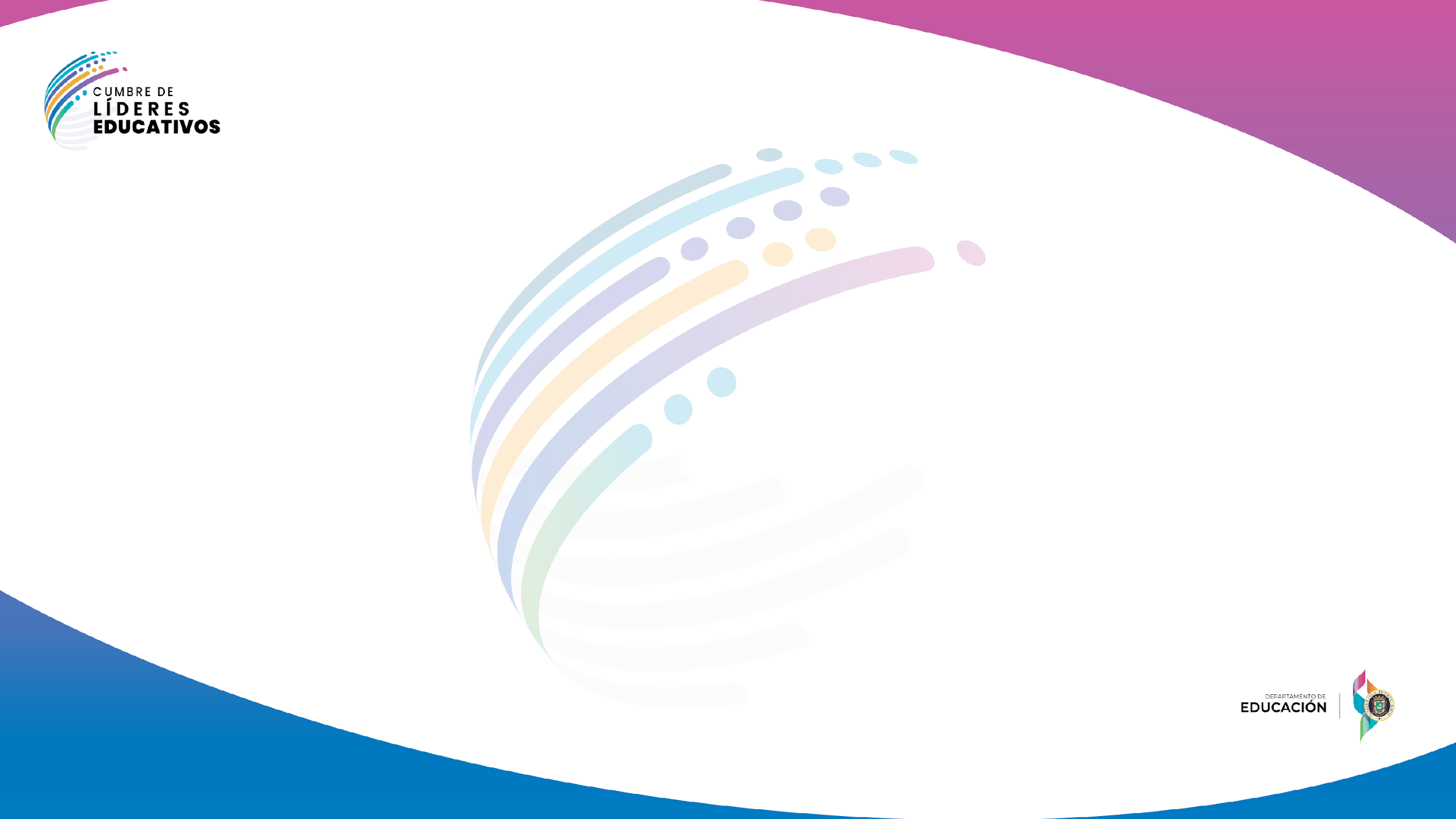 Se evidencia una disminución significativa en el uso de marijuana, cocaína y drogas o medicamentos para el dolor, sin receta de un médico. 

Se evidencia una disminución en el consumo de alcohol en la población en general. 

Se refleja una leve disminución significativa en el uso de cigarrillos en los últimos 30 días  y en el uso de  productos electrónicos de vapor.
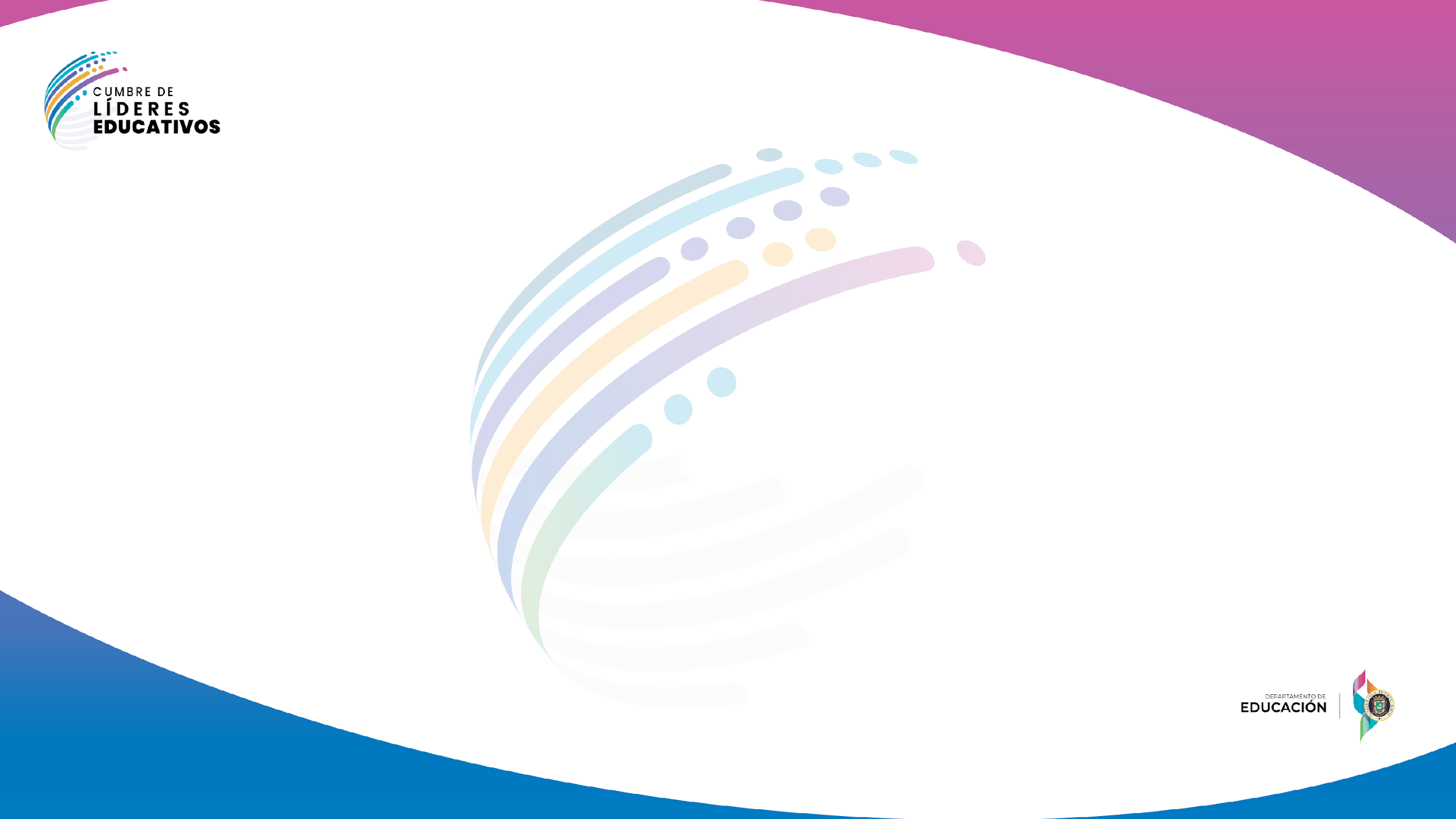 En general se evidencia una disminución significativa (9.3%) en comportamientos sexuales por parte de la población, en donde se refleja mayor actividad en varones (20.1%) al comparar con las féminas (14.0%). 

Se refleja un leve aumento (6.5%) en usar un condón en la ultima relación sexual.

Se refleja un leve aumento en cuanto a la importancia de mantener un peso saludable (“Estar tratando de perder peso”).
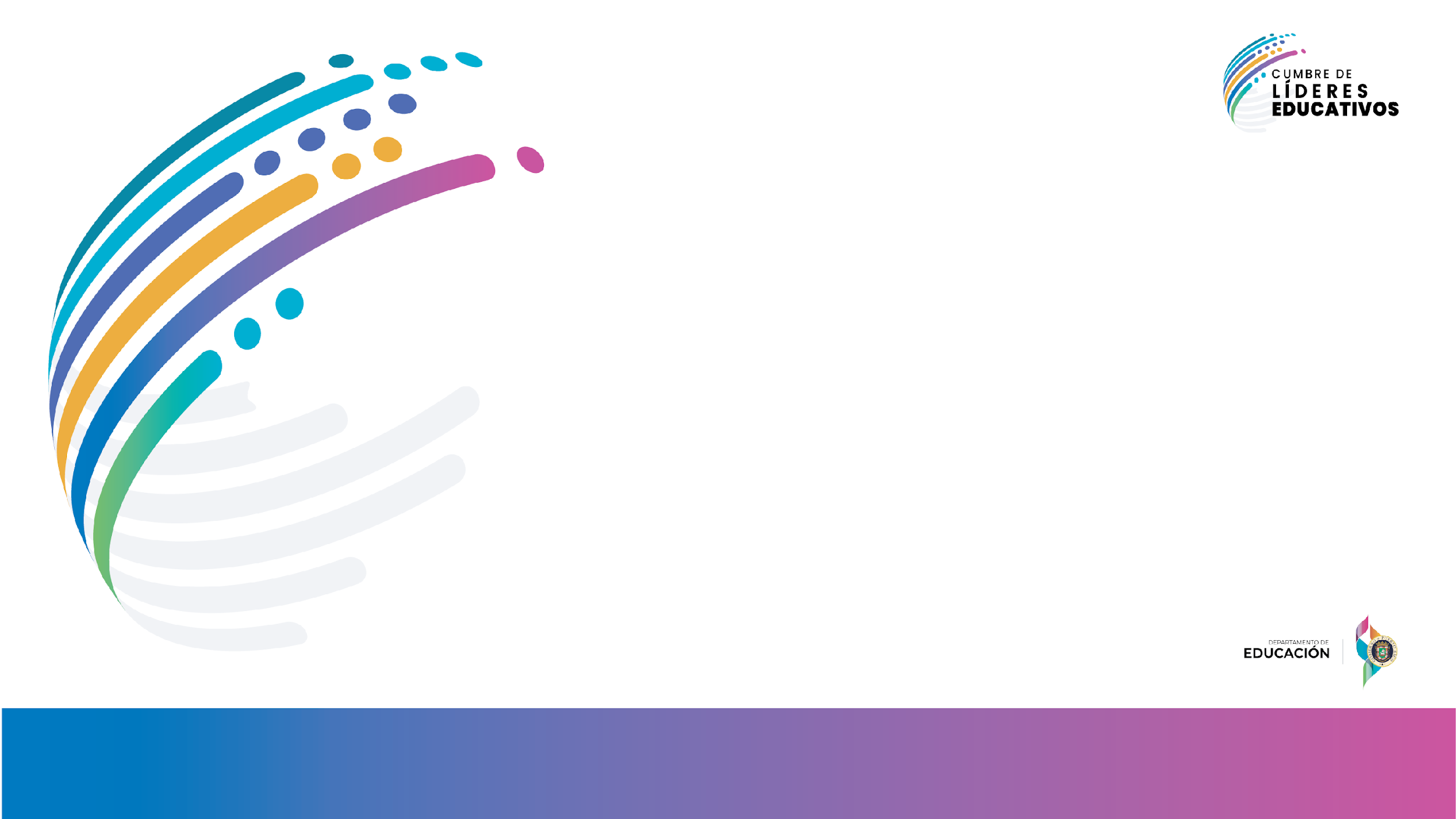 Comportamientos en disminución
Forzar físicamente a tener relaciones sexuales (<4.1, p<.05), 5.0%.Considerar seriamente suicidarse (<3.2, p<.05),9.2%
COMPORTAMIENTOS VIOLENTOS
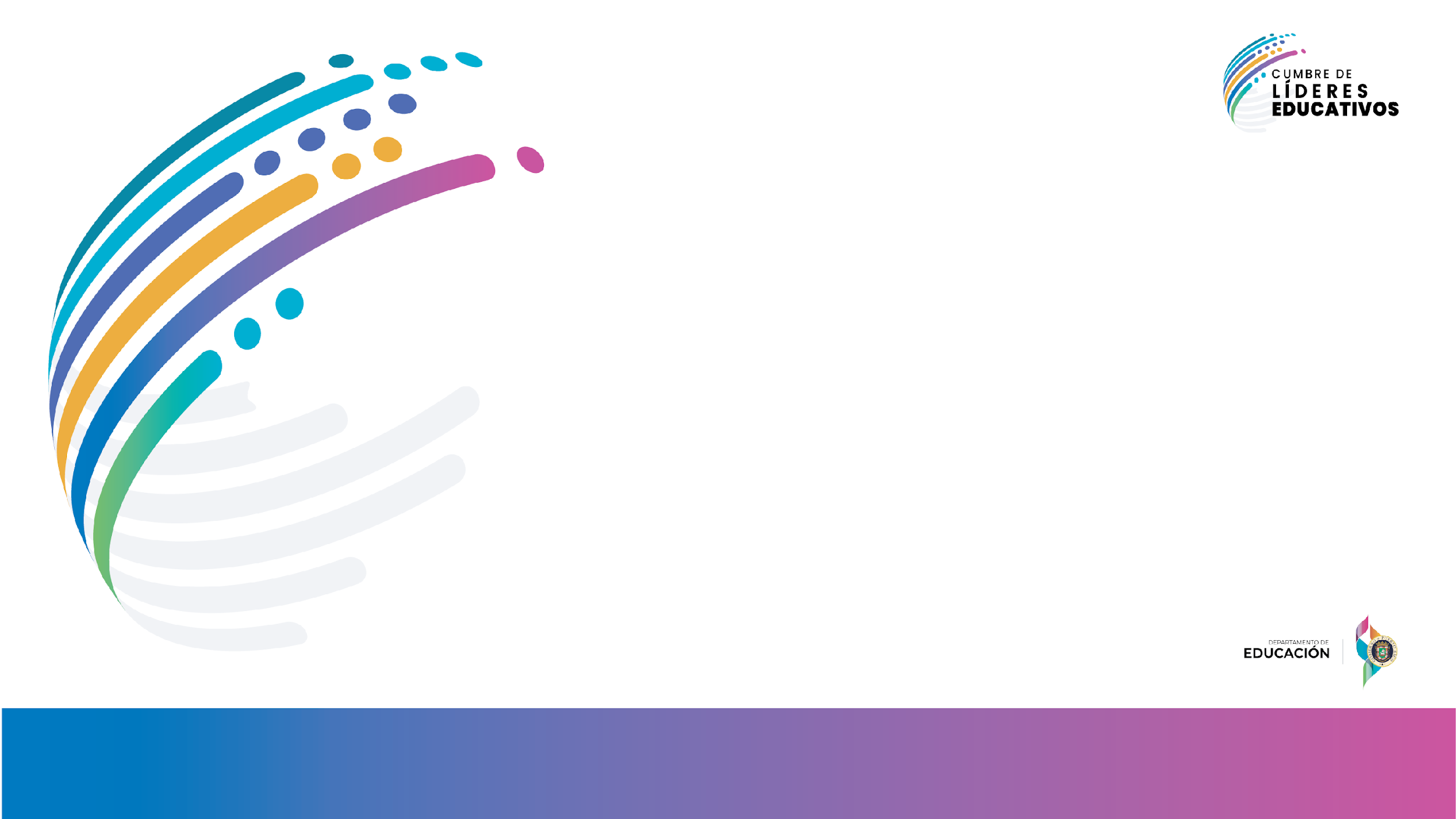 Comportamientos en disminución
Víctima de acoso cibernético durante los pasados 12 meses,(<2.8, p<.05) 3.4%
COMPORTAMIENTOS VIOLENTOS
Víctima de acoso escolar dentro de la escuela(<4.2, p<.05) 5.0%
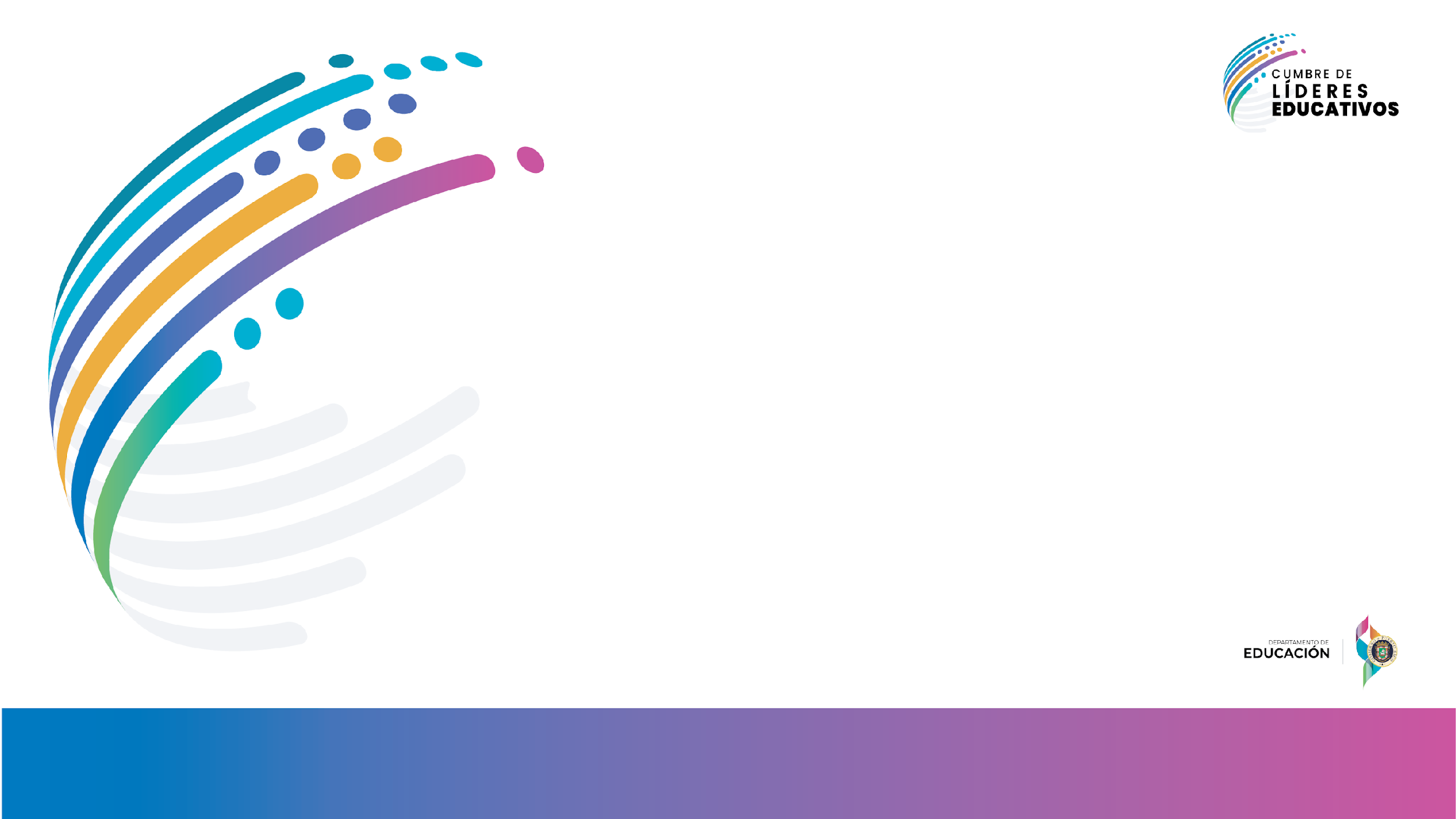 Comportamientos en disminución
COMPORTAMIENTOS VIOLENTOS
Usar marijuana (<4.7, p<.05) 9.5%.Usar cocaína (<2.4, p<.05), 0.6%.Usar medicamentos sin receta médica (<5.0, p<.05), 10.1%
Beber alcohol alguna vez 
(<7.4, p<.05), 20.1%
Fumar cigarrillos durante el pasado mes
(<1.7, p<.05), 1.1%
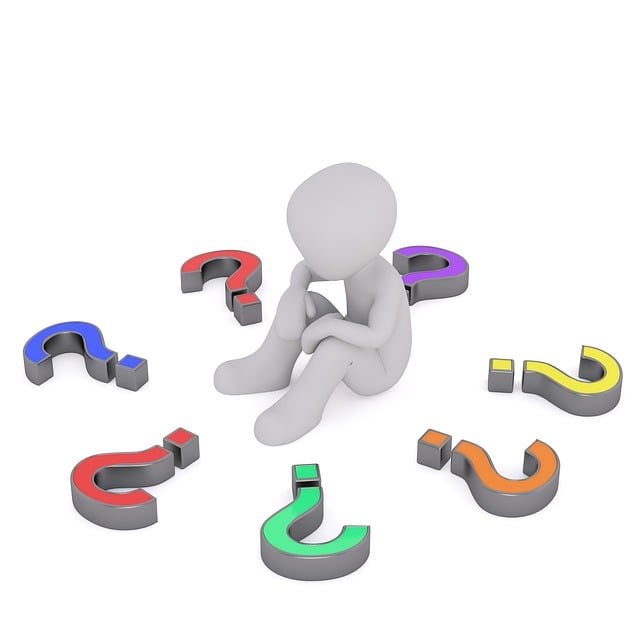 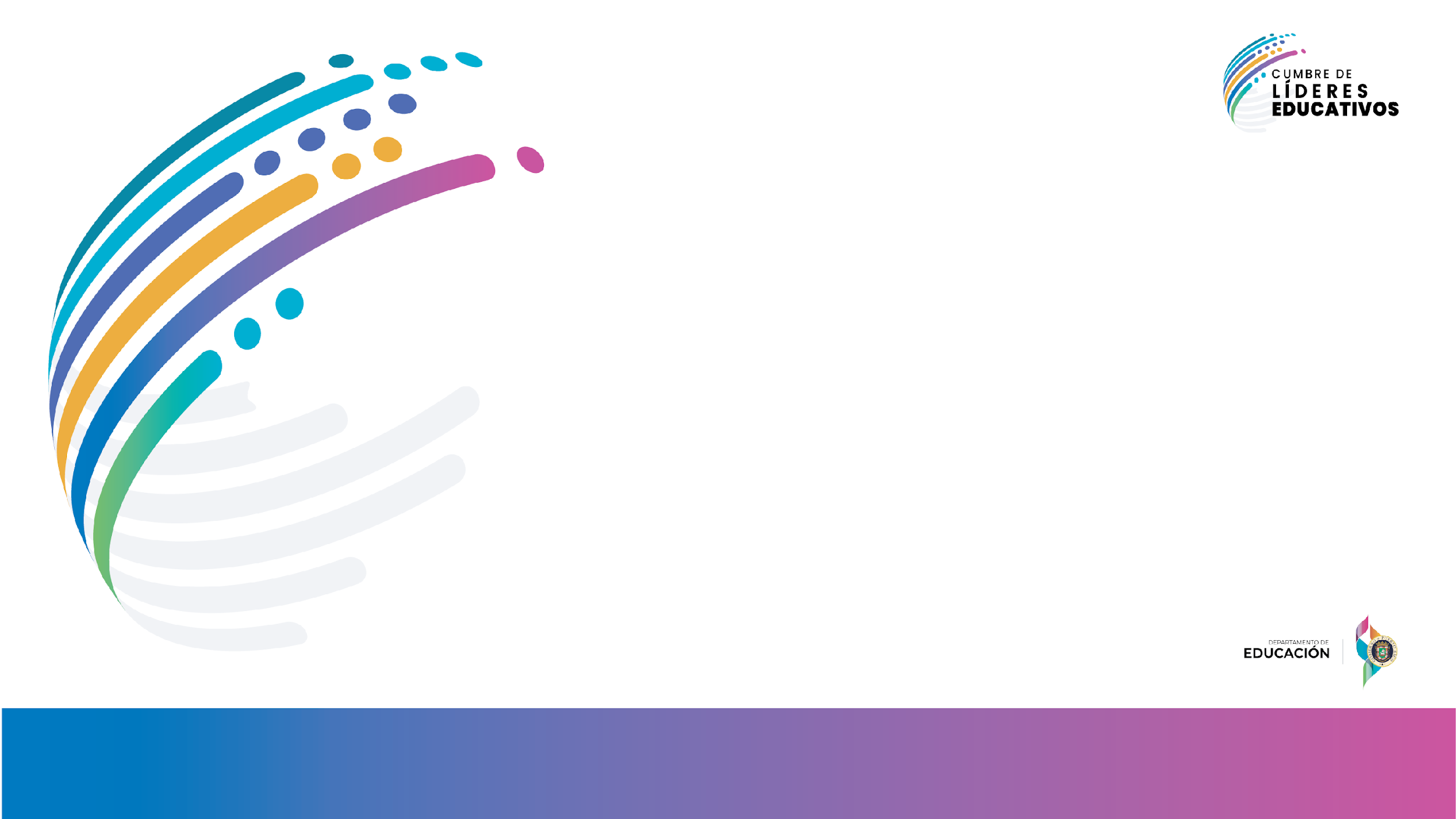 PREGUNTAS